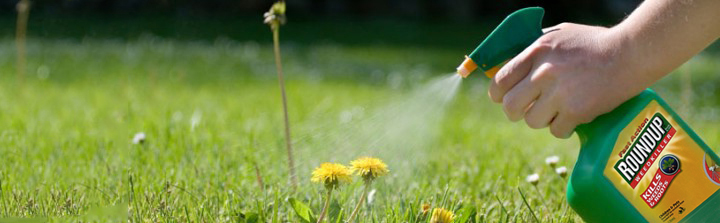 Glyphosate: How a simple molecule can cause so much destruction:Part I
Stephanie Seneff
MIT CSAIL
WAPF Wise Traditions Workshop
November 17, 2018
Download these slides
people.csail.mit.edu/seneff/2018/
Seneff_WAPF_2018_Part1.pptx
“Something very wrong is going on, something that is killing good people and causing untold suffering to families and communities around the world. Never has such a high percentage of the population been afflicted with so many tragic and wasting illnesses. In the past thirty years, a group of diseases has reached epidemic proportions in the United States and many other countries. These afflictions, often collectively referred to as diseases of civilization (DOC), include multiple sclerosis, Alzheimer's disease, breast cancer, lupus erythematosus, rheumatoid arthritis, melanoma, and autism - a once rare birth defect. Because the incidence of these diseases has increased gradually over three decades, we are inclined to accept this as a natural, if unfortunate, part of modern life. But such a lethal trend is not natural; the changes that we have witnessed over the last generation are unprecedented in the history of medical science.”

Woodrow C. Monte, PhD.  While Science Sleeps. 2011
[Speaker Notes: Aspartame
46 minutes]
Outline: Part I
Introduction
California Lawsuit
Celiac Disease, Autism and Glyphosate
Glyphosate as a Glycine Analogue
Fishing for Glycine
Amyloid Beta, Dementia and Macular Degeneration
Autoimmune Disease Epidemic
Collagen, Chronic Pain and Opioid Drugs
Introduction
Roundup and GMO Crops
GMO Roundup-Ready corn, soy, canola, sugar beets
cotton, tobacco and alfalfa
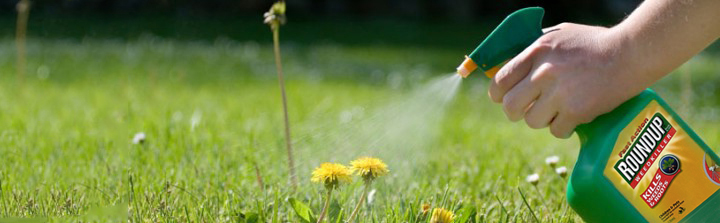 What is glyphosate?
Roundup as a Desiccant/Ripener just before Harvest
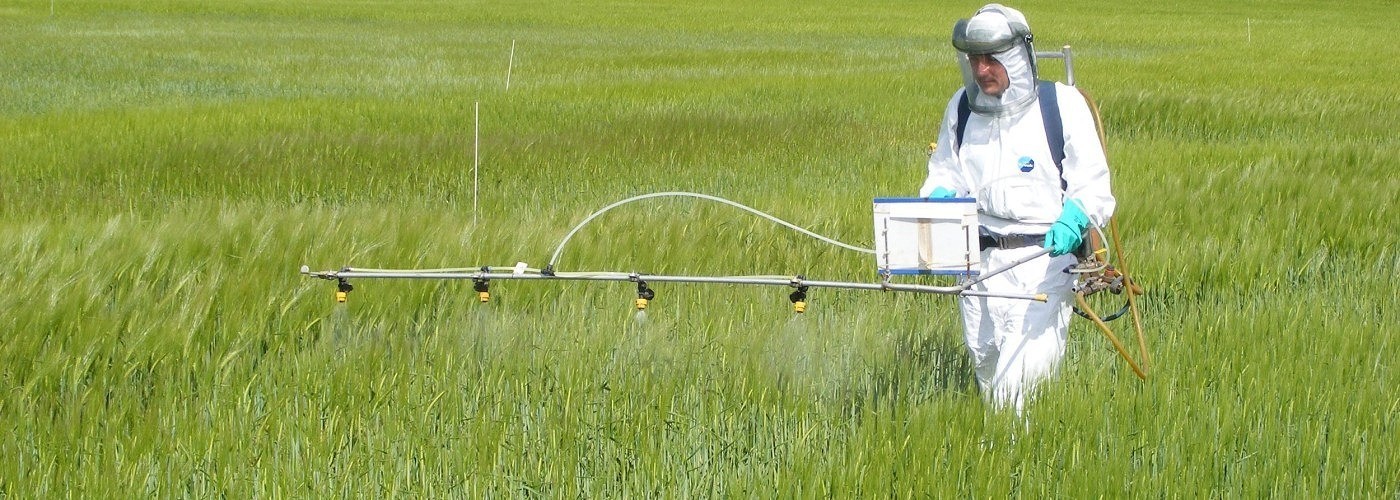 Wheat, Oats, Barley, Rye, Sugar cane, Beans, Lentils, Peas, Flax, Sunflowers, Pulses, Chick Peas
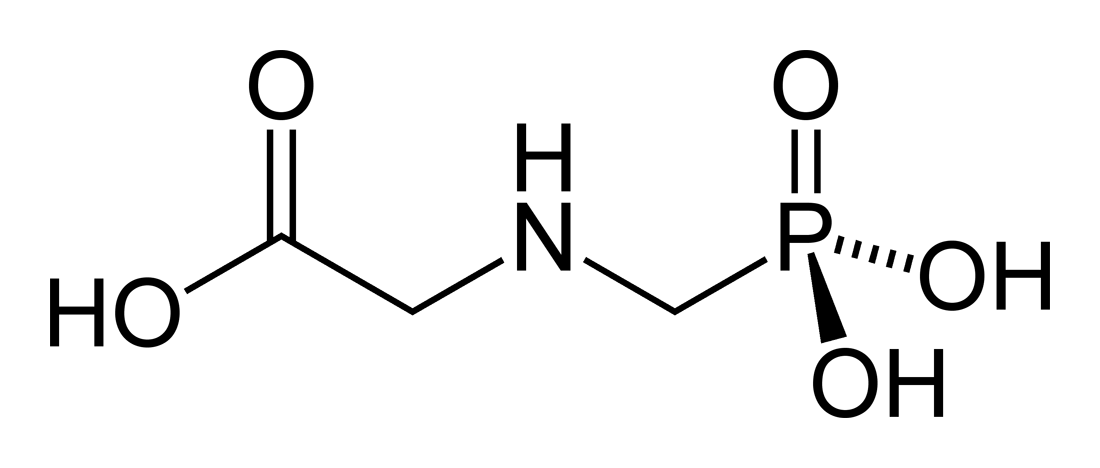 Glyphosate!!
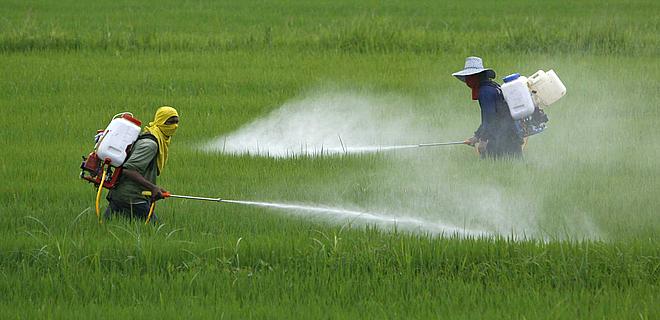 Glyphosate is now the #1 herbicide                                           in use in the U.S. and is increasingly                                      used  around the world
Developed and patented by Monsanto                                              in the 1970’s



Introduced into the US food chain in 1974
Came out from under patent in 2000

Inhibits an enzyme in the  shikimate                                              pathway involved in the synthesis of tyrosine, tryptophan                                                             and phenylalanine  (the three aromatic amino acids)
Huge expansion of GMO corn, soy, cotton and canola crops has led to sharp increases in the last two decades
[Speaker Notes: WIKI]
Glyphosate vs. Other Pesticides: Usage in the United States*
Glyphosate
*http://sustainablepulse.com/wp-content/uploads/GMO-health.pdf
Environmental Working Group Results
Some Foods Containing Glyphosate
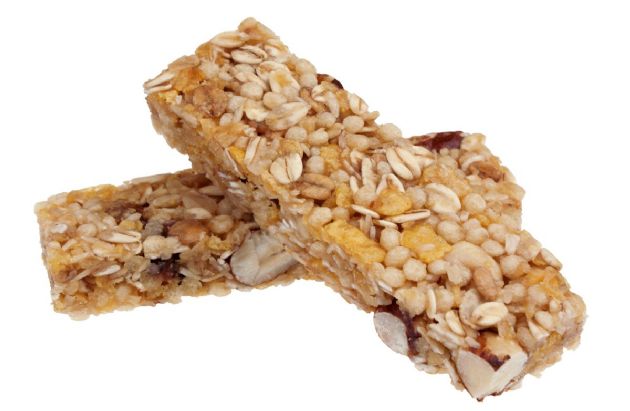 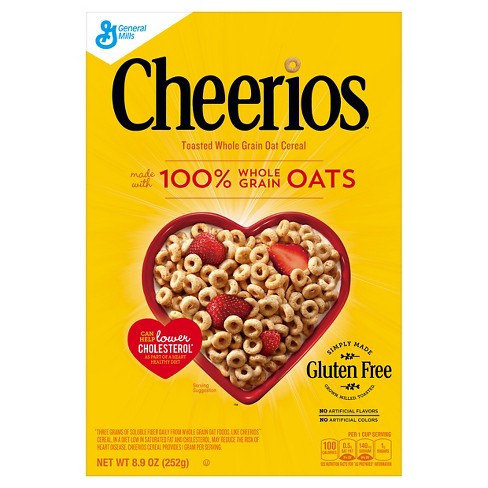 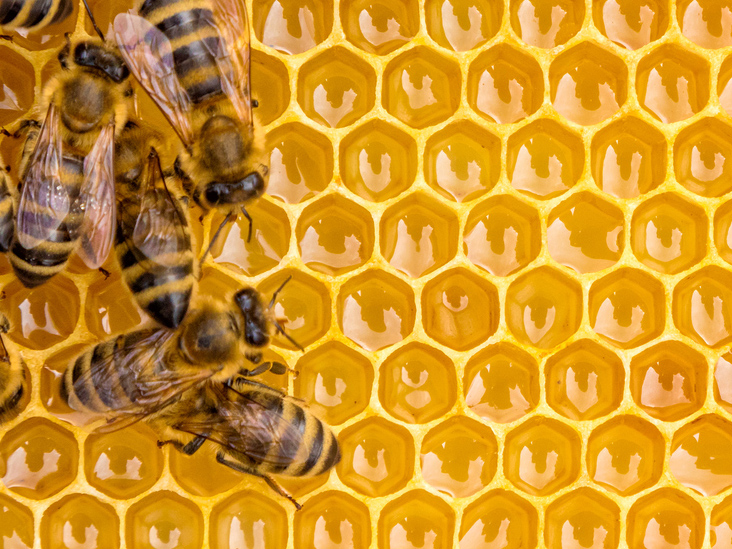 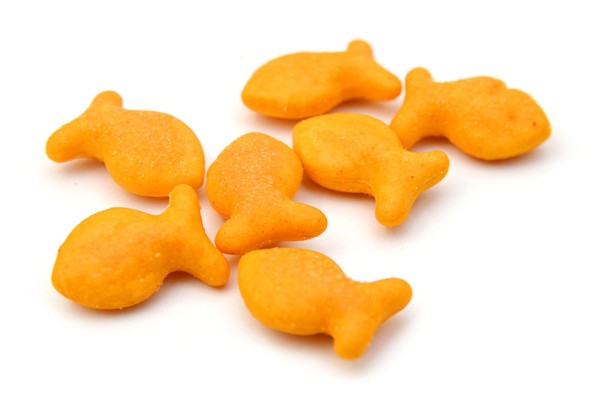 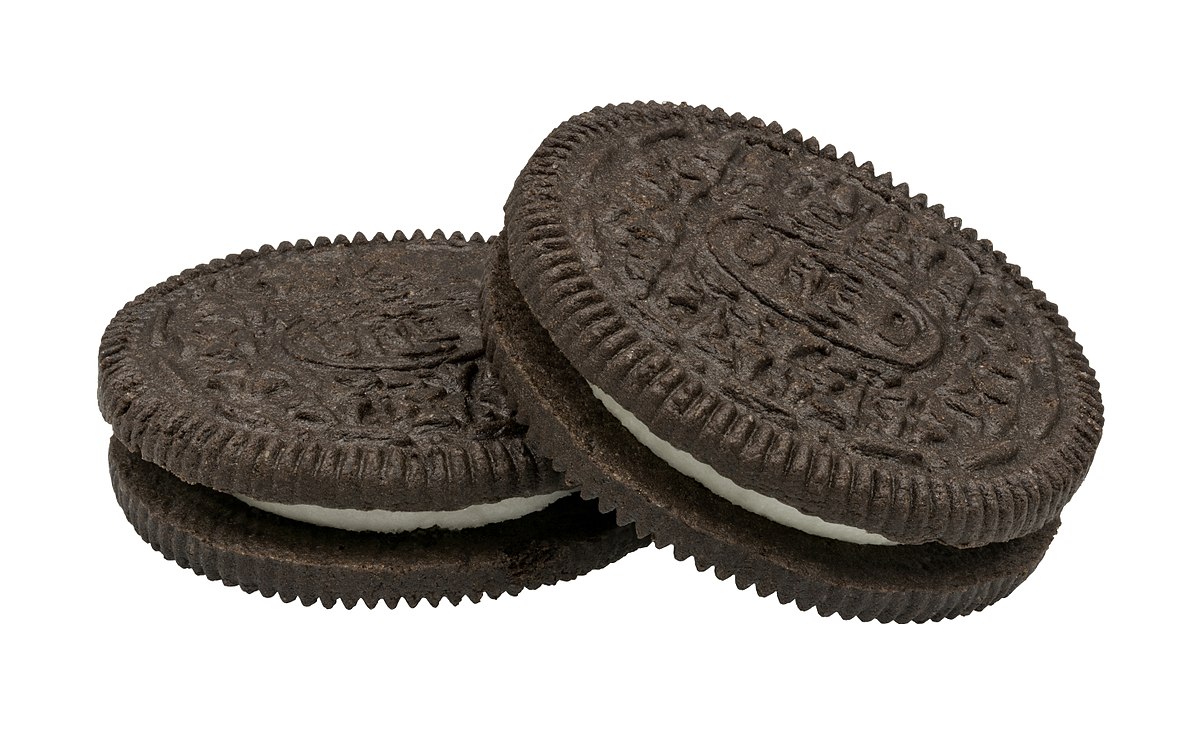 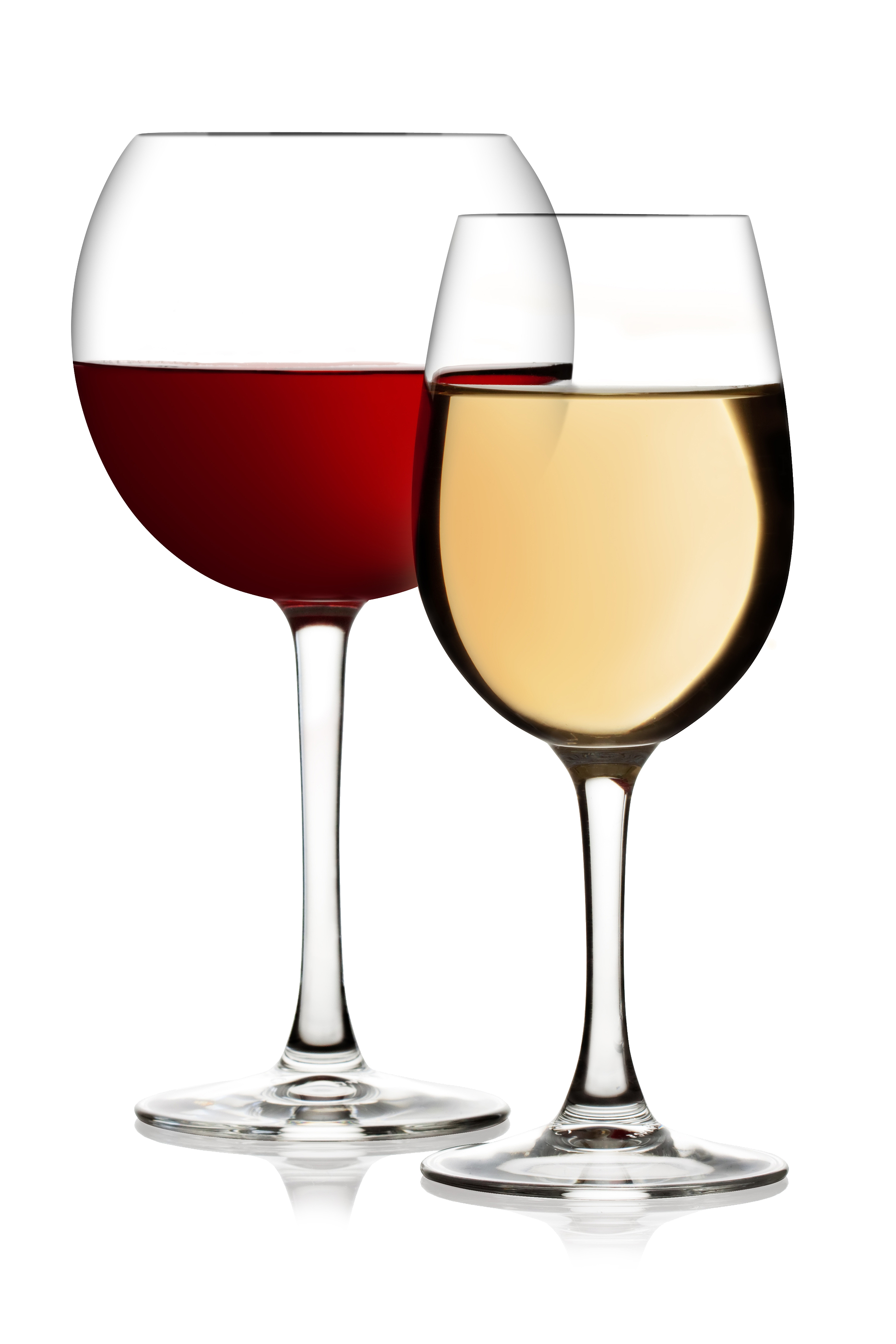 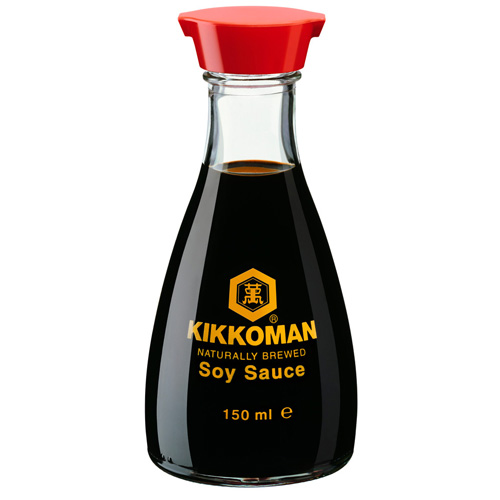 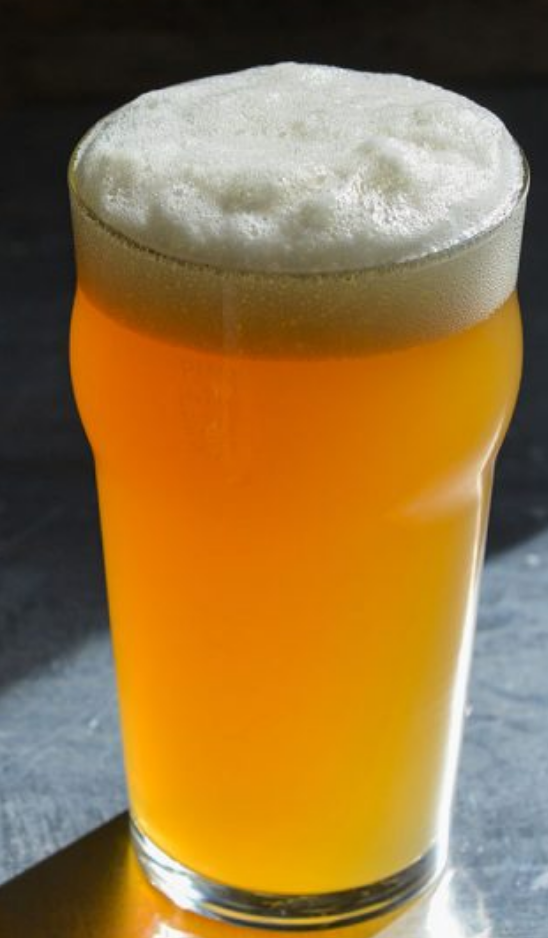 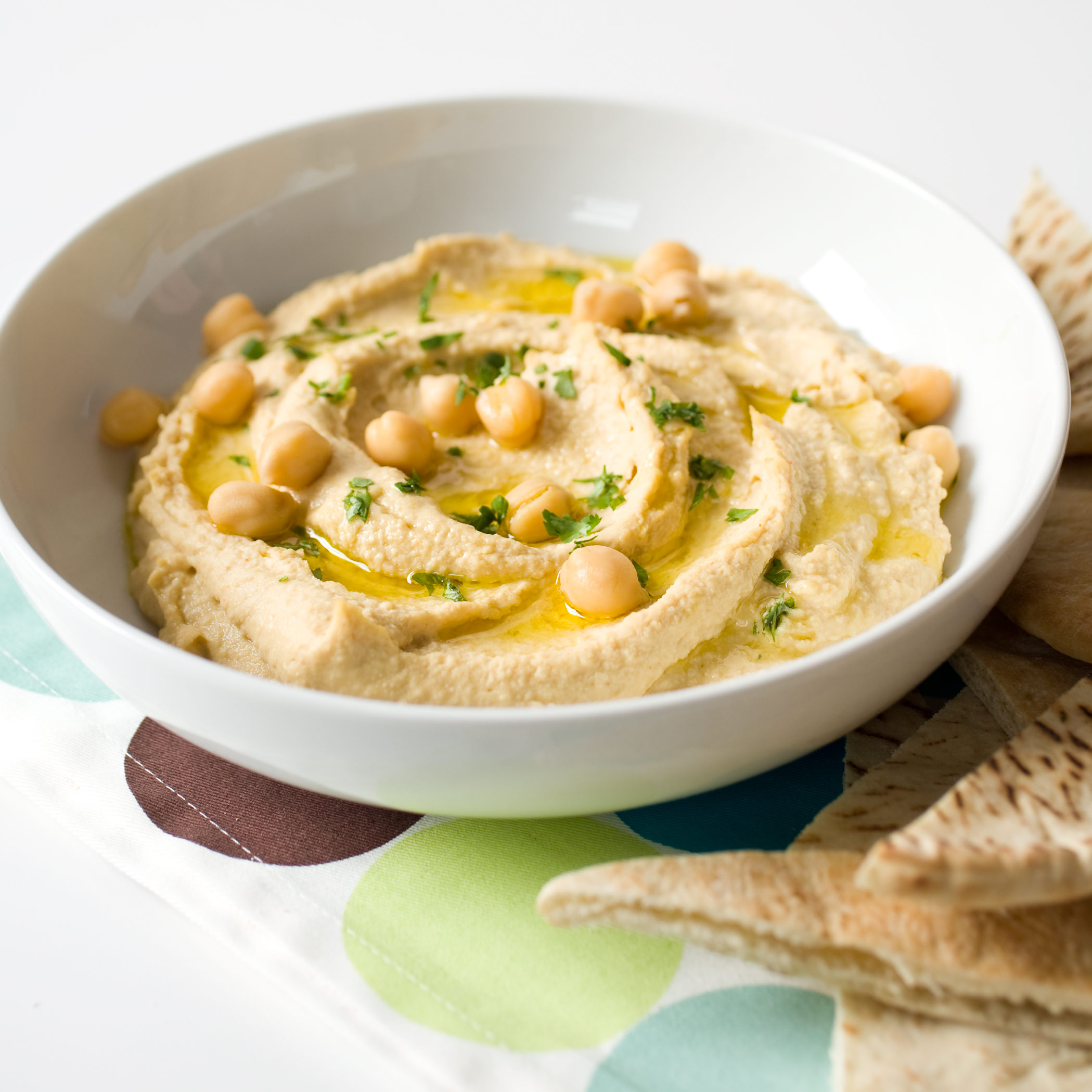 [Speaker Notes: glyphosate_residues_in_honey_corn_soy_sauce_2014.pdf 
Ten out of twenty eight (36%) soy sauce samples contained glyphosate at a concentration above the method LOQ (75 ng/mL) with a range between 88-564 ng /mL and a mean of 242 ng /mL]
Shikimate Pathway Disruption
Phenylalanine, tryptophan, tyrosine
shikimate
Neurotransmitters, 
thyroid hormone
Glyphosate
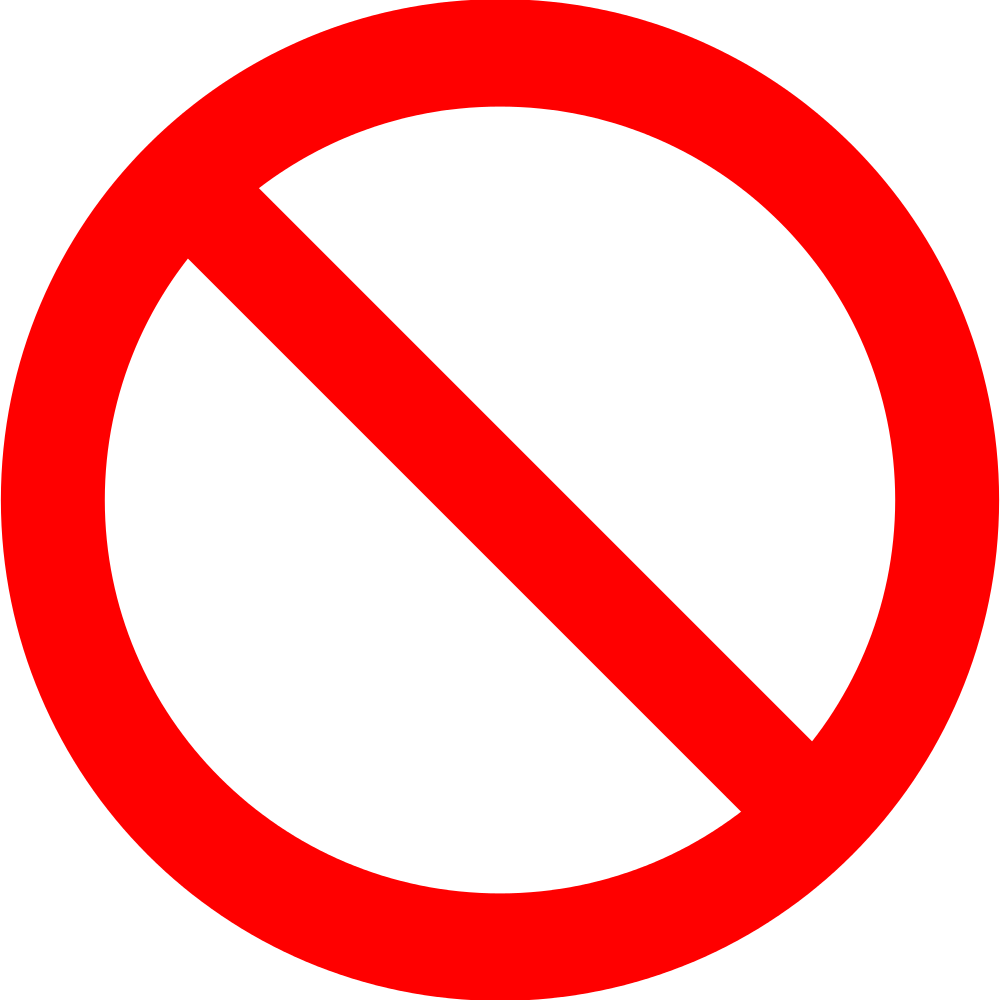 chorismate
vitamin K
folate
Paper Showing Strong Correlations between Glyphosate Usage and Chronic Disease
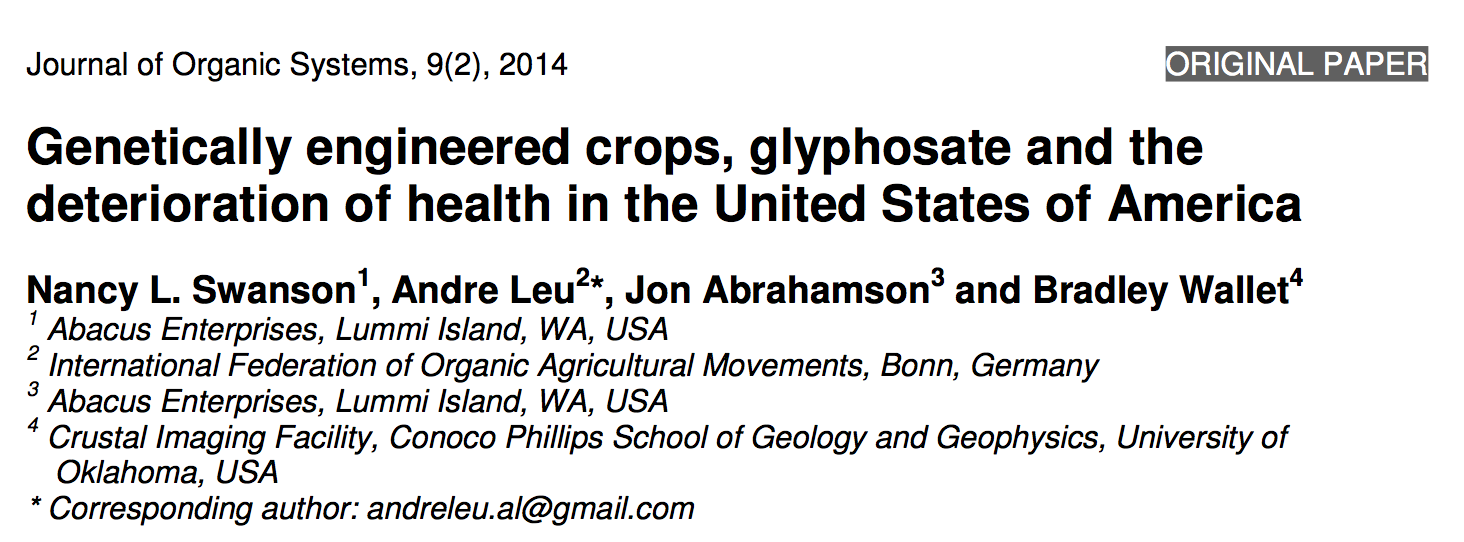 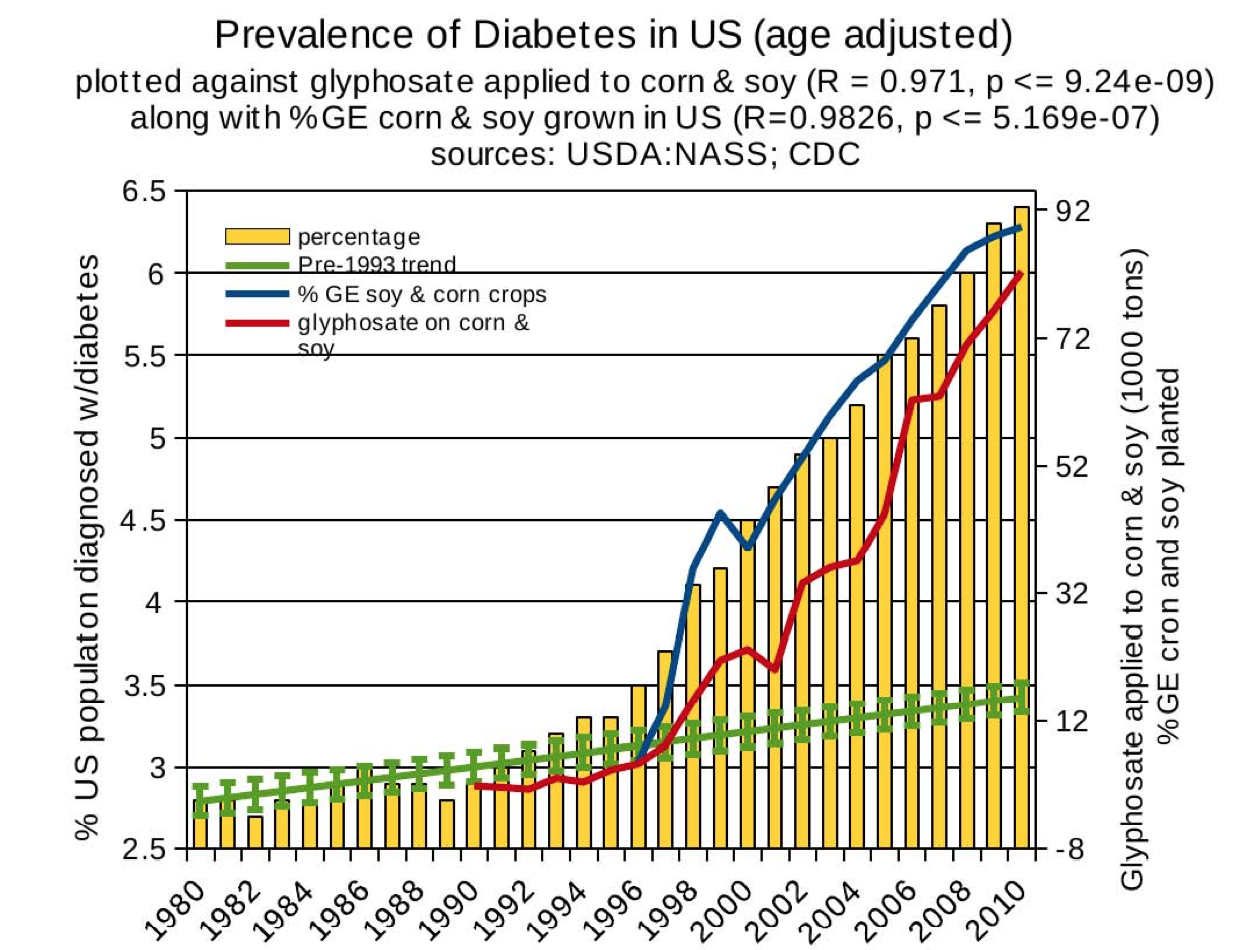 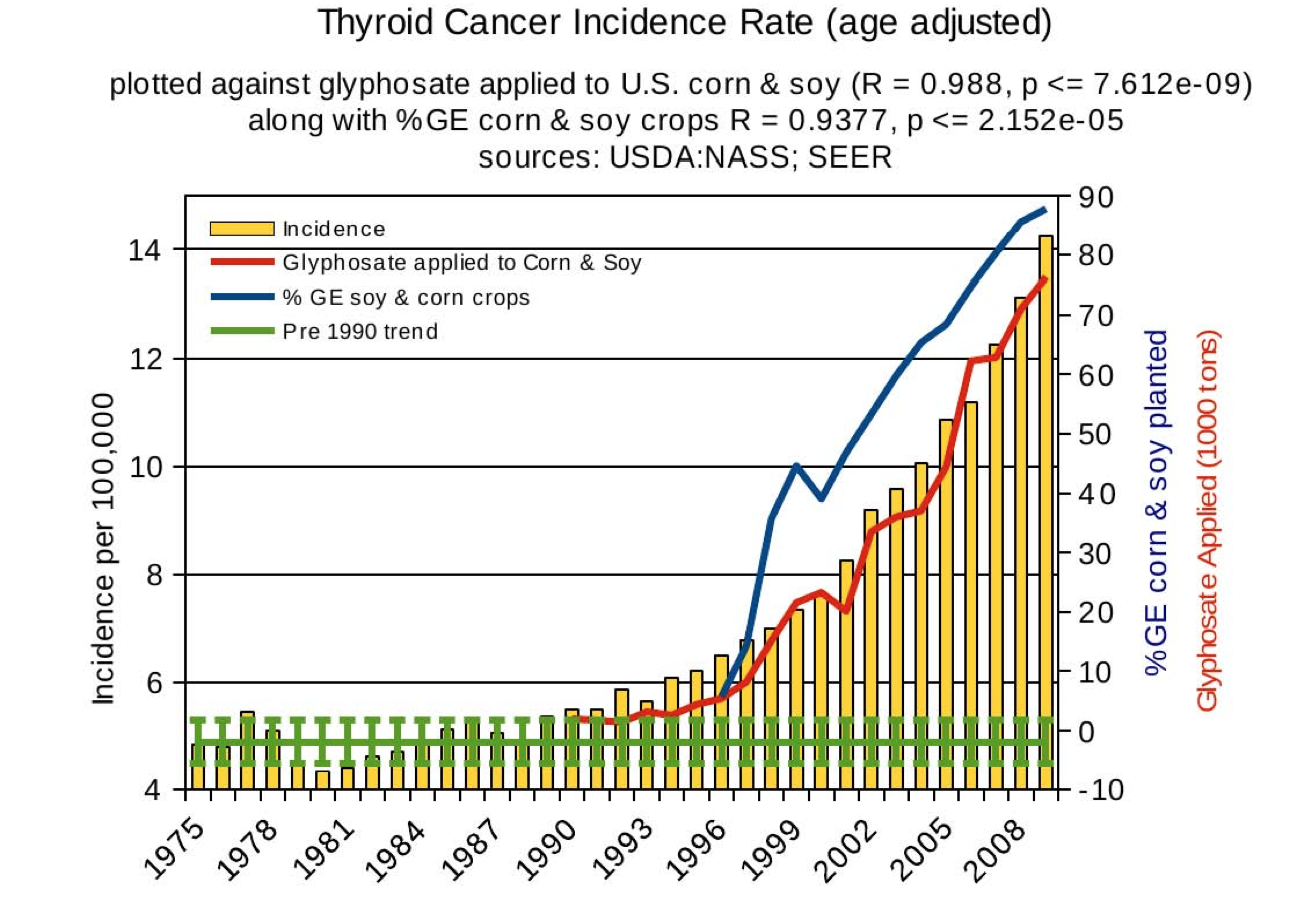 Diabetes
Thyroid cancer
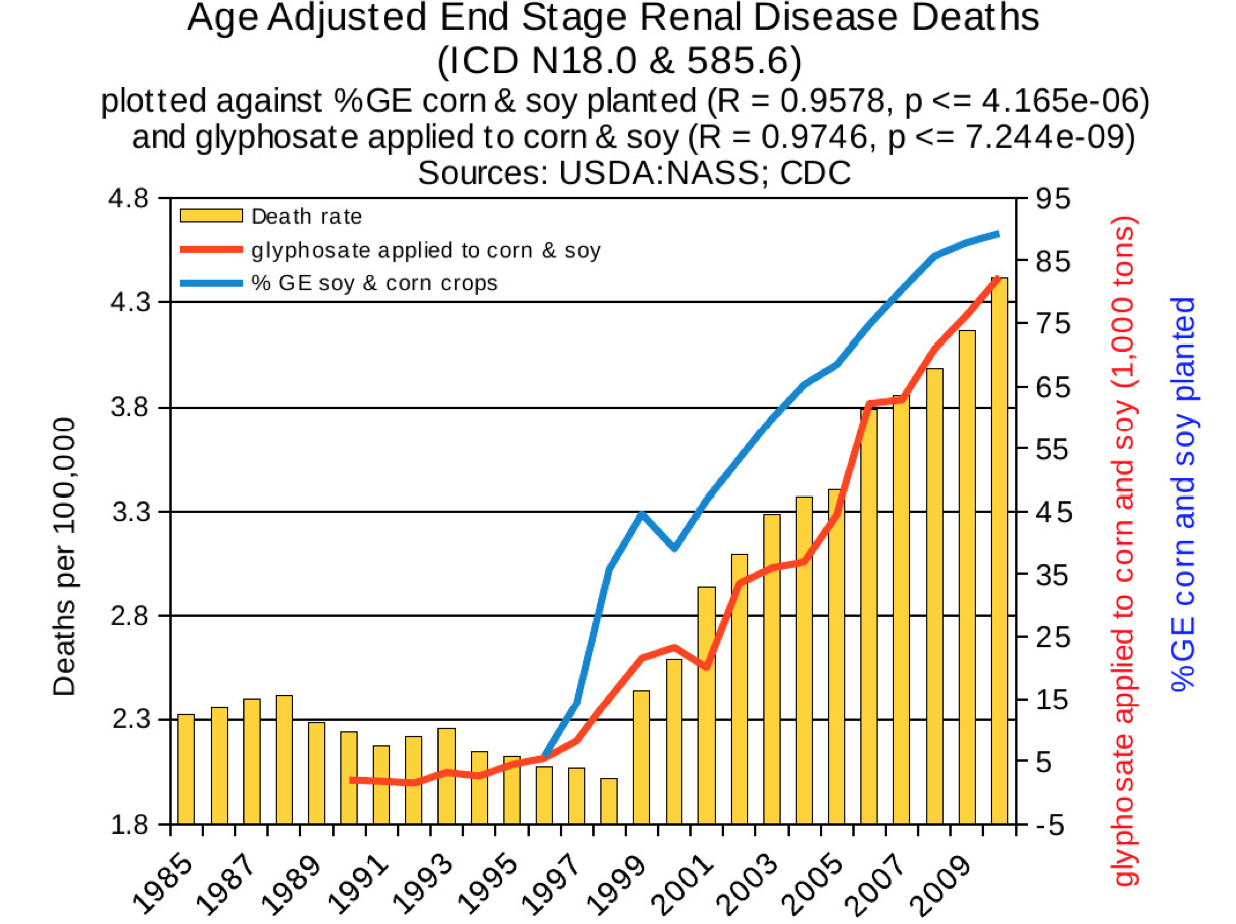 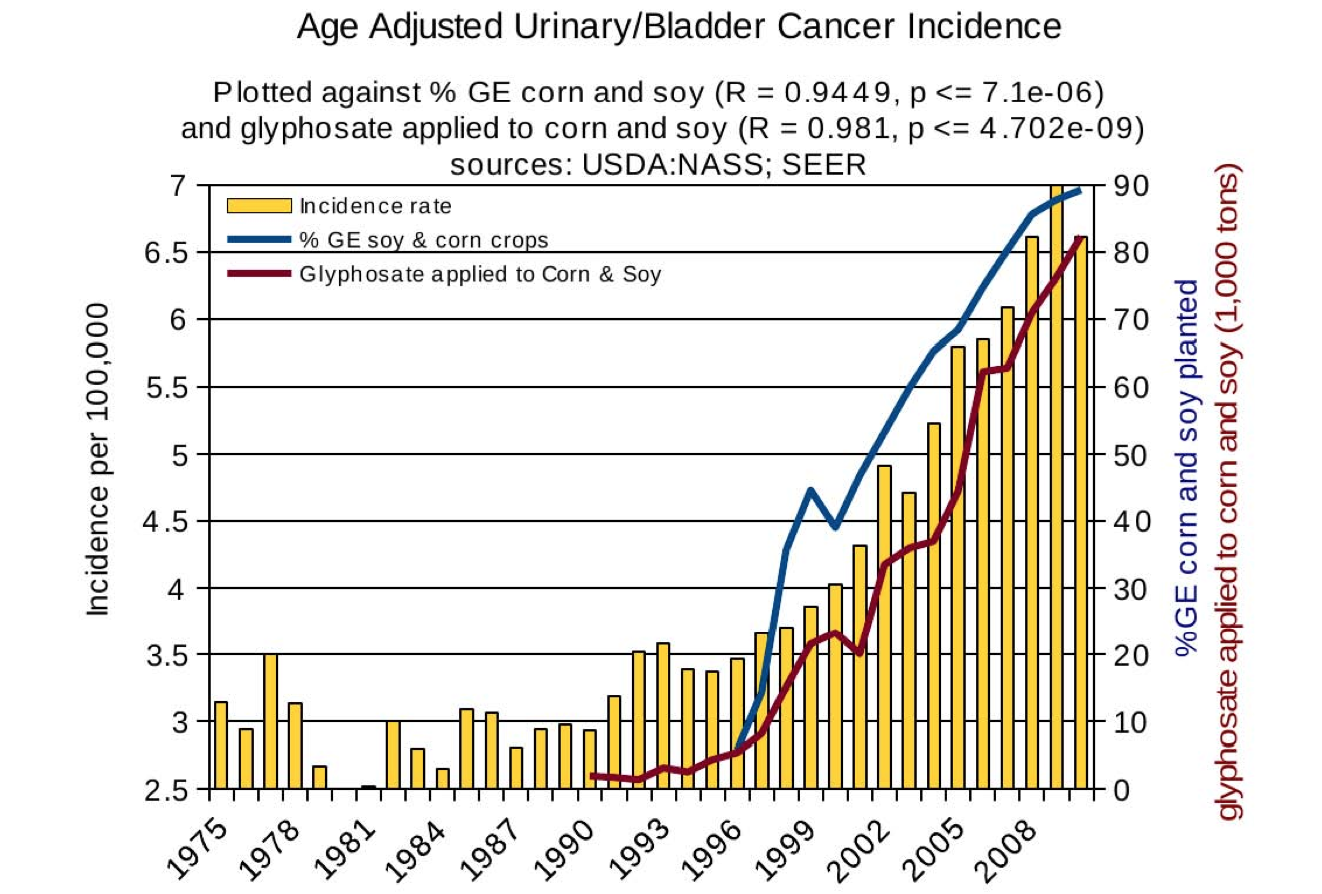 Urinary/bladder 
cancer
End stage 
renal disease
Environmental Medicine Training || Copyright © 2014 Progressive Medical Education. All Rights Reserved.
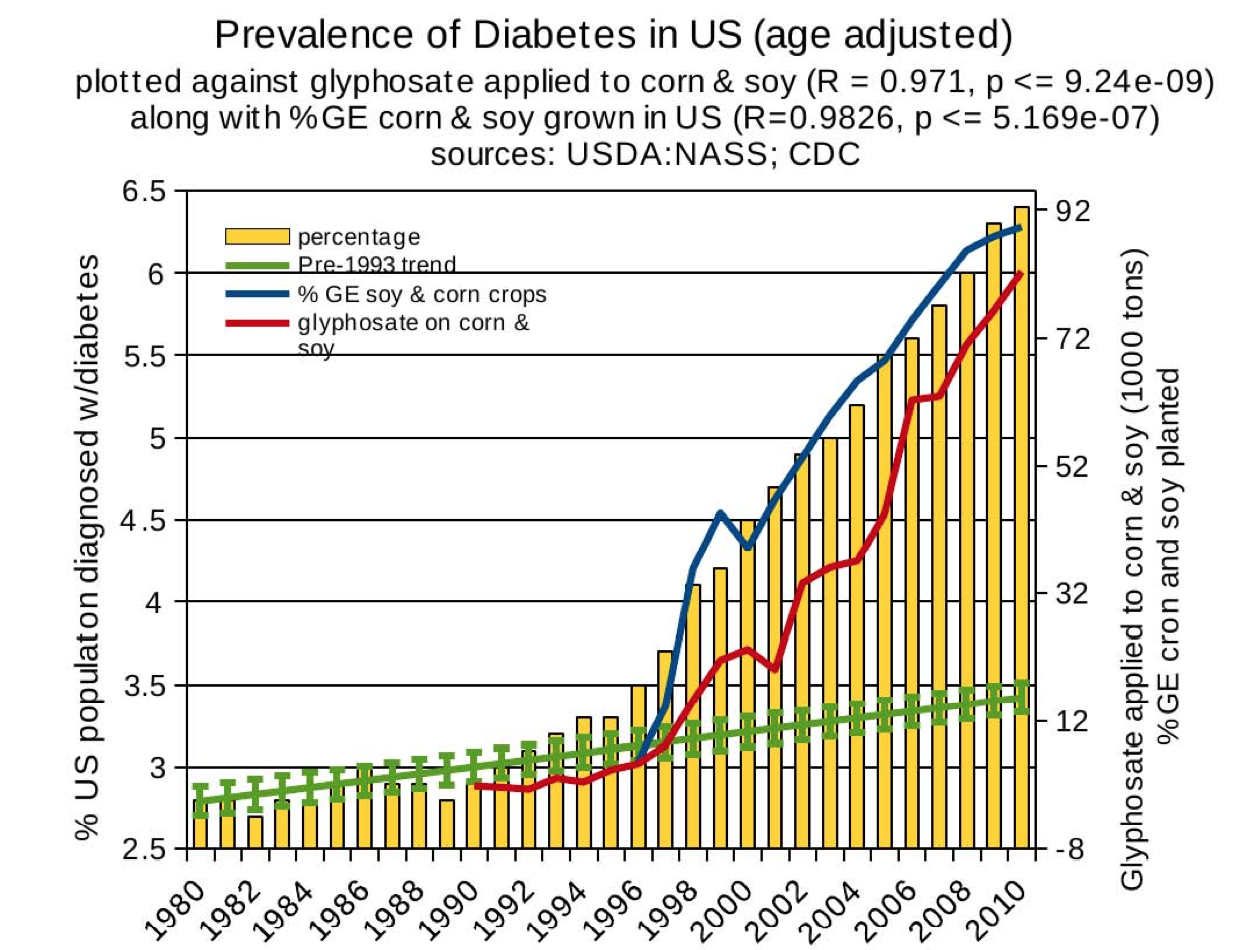 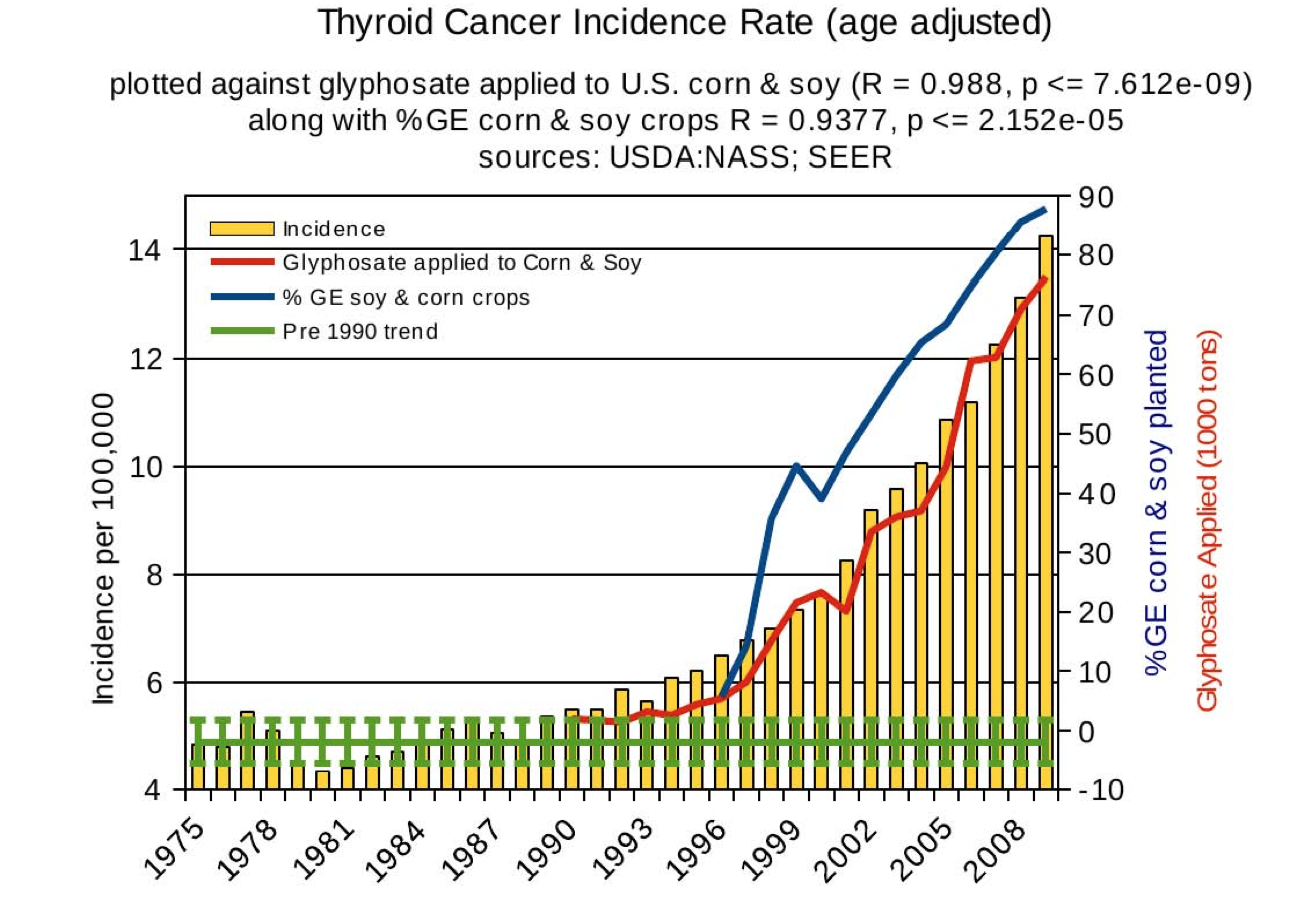 Diabetes
Thyroid cancer
In 2015, WHO IARC declared glyphosate            a “probable carcinogen”
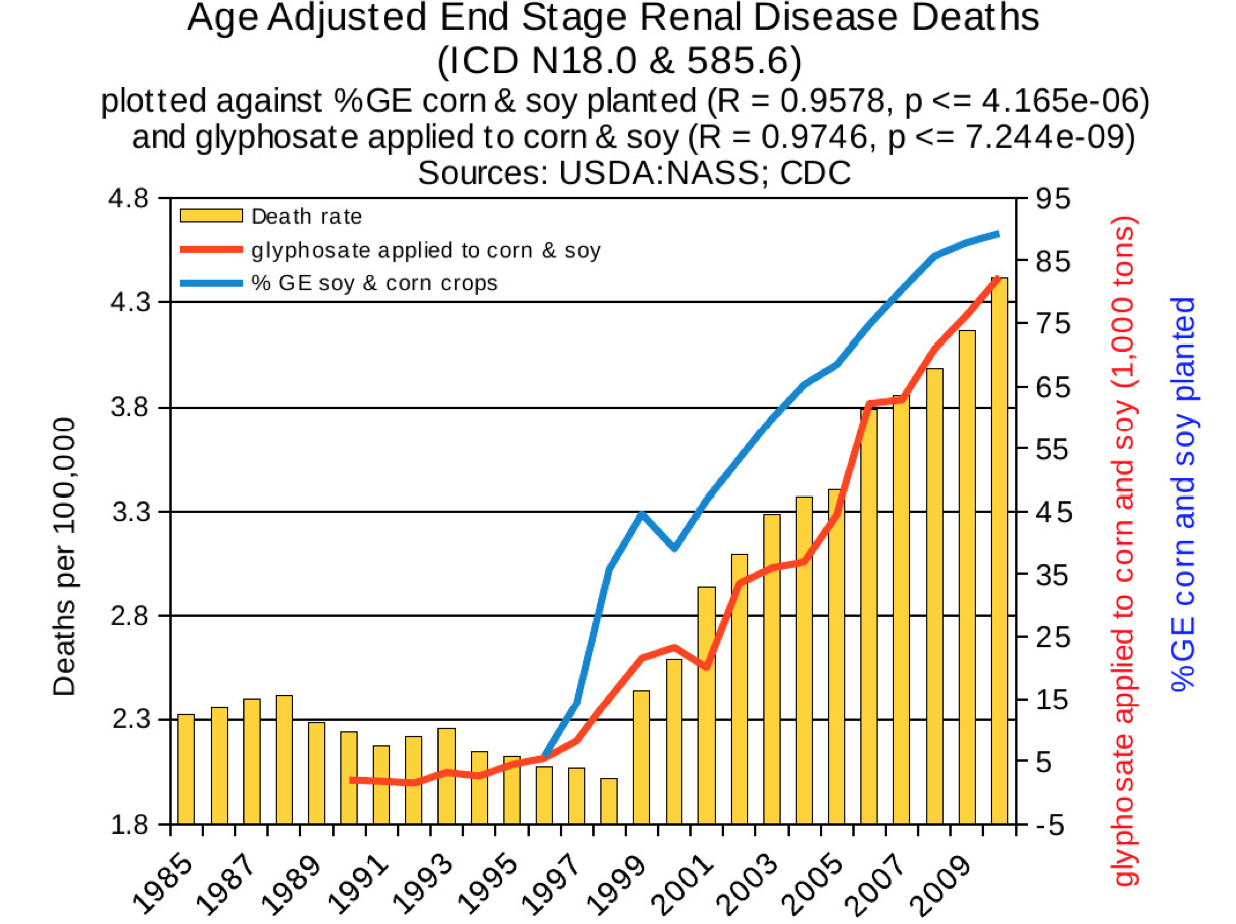 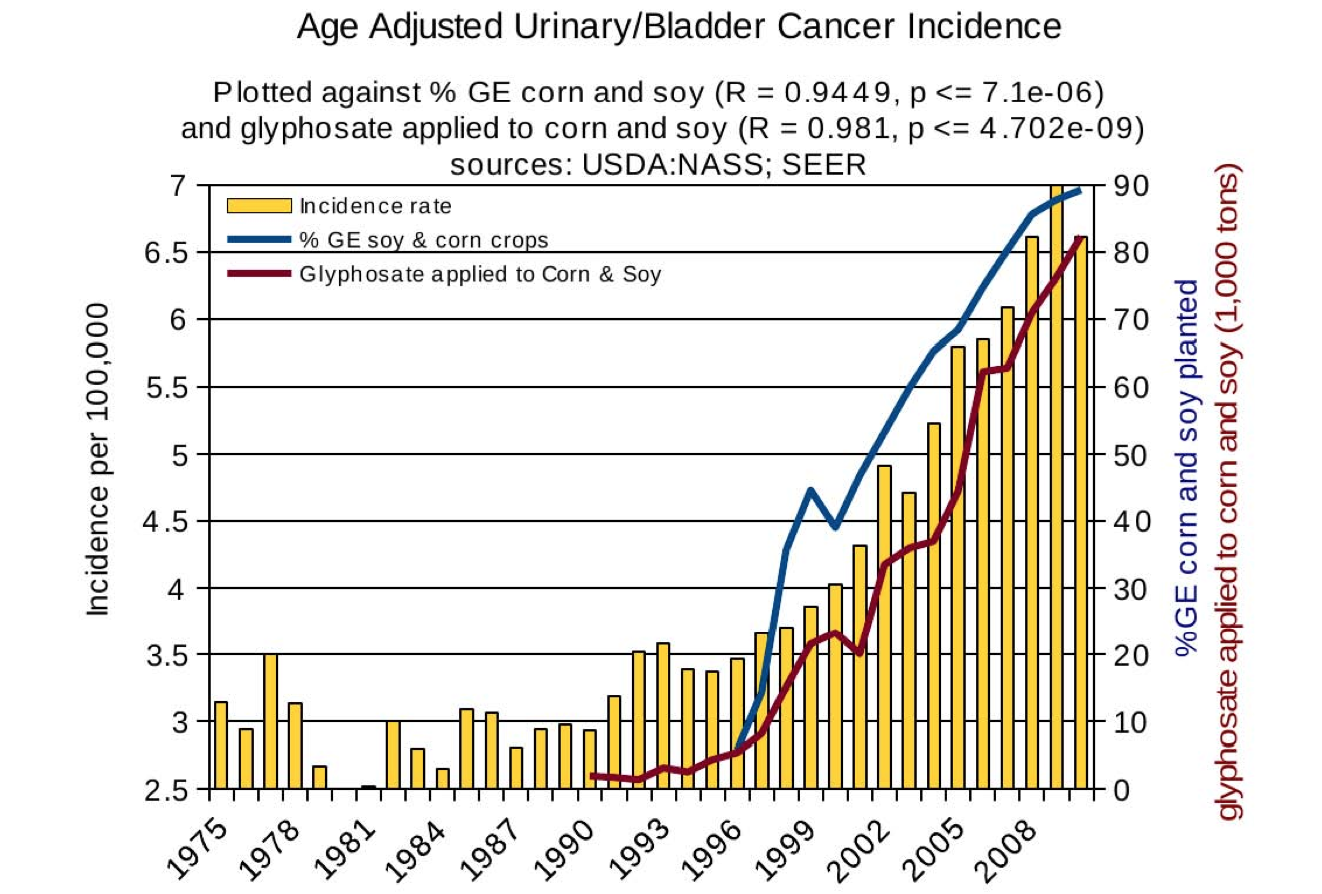 Urinary/bladder 
cancer
End stage 
renal disease
Environmental Medicine Training || Copyright © 2014 Progressive Medical Education. All Rights Reserved.
Quote from the Conclusion*
“Although correlation does not necessarily mean causation, when correlation coefficients of over 0.95 (with p-value significance levels less than 0.00001) are calculated for a list of diseases that can be directly linked to glyphosate, via its known biological effects, it would be imprudent not to consider causation as a plausible explanation.”
*NL Swanson et al. Journal of Organic Systems 9(2), 2014, p. 32,
Autism
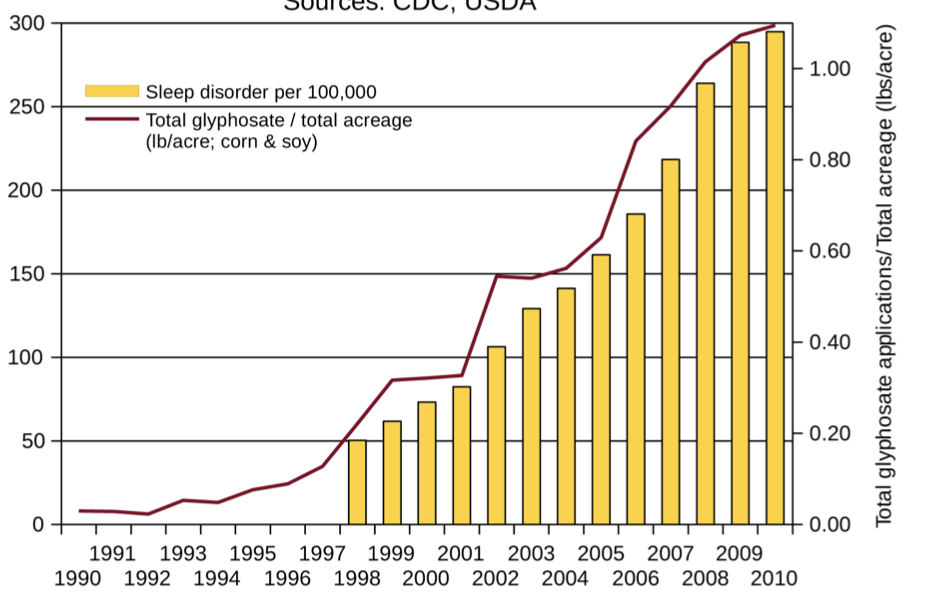 Sleep Disorder
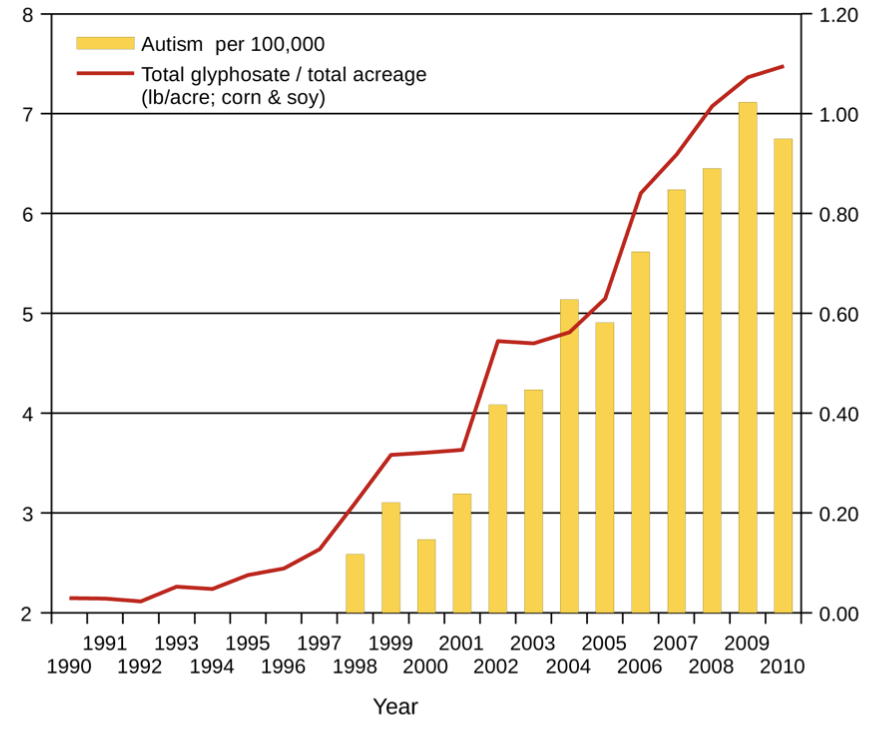 Death by Suicide
Schizophrenia
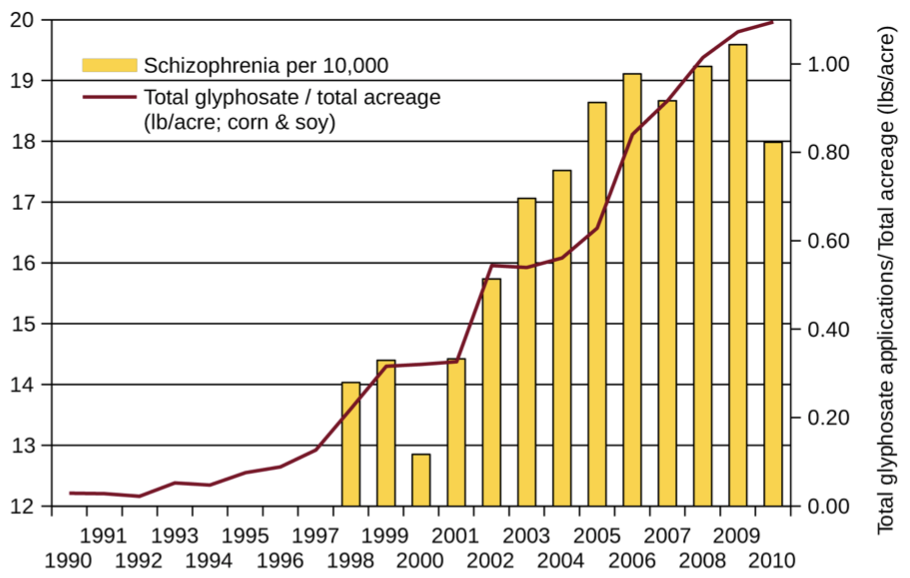 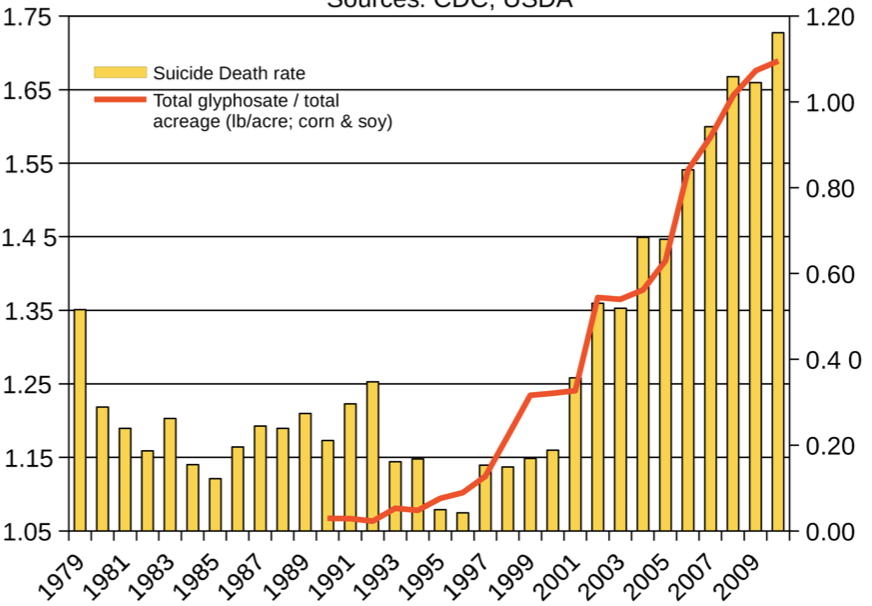 *Seneff et al. Agricultural Sciences 2015; 6: 42-70.
[Speaker Notes: Hospital discharge diagnoses per 100,000]
America’s Children are in Trouble!
It is now "normal" for a kindergarten child to have 12 colds every year and for a baby to have nine
Fourfold increase in childhood obesity
Double the asthma rate since the 1980's
"Chronic illnesses" rose from 1.8% in 1960 to 7% in 2004
Today, 43% of US children are chronically ill
1 in 6 children in the USA has a neurodevelopmental disability
1 in 38 boys are autistic
US has the worst neonatal death rate of all industrialized countries
Today's children in the US will have a shortened life span compared to their parents
Source: http://www.vaccineviolence.com/
[Speaker Notes: https://www.facebook.com/groups/1409306052710440/
./TheOutliers.text

Page removed!!

— Joanna Karpasea Jones]
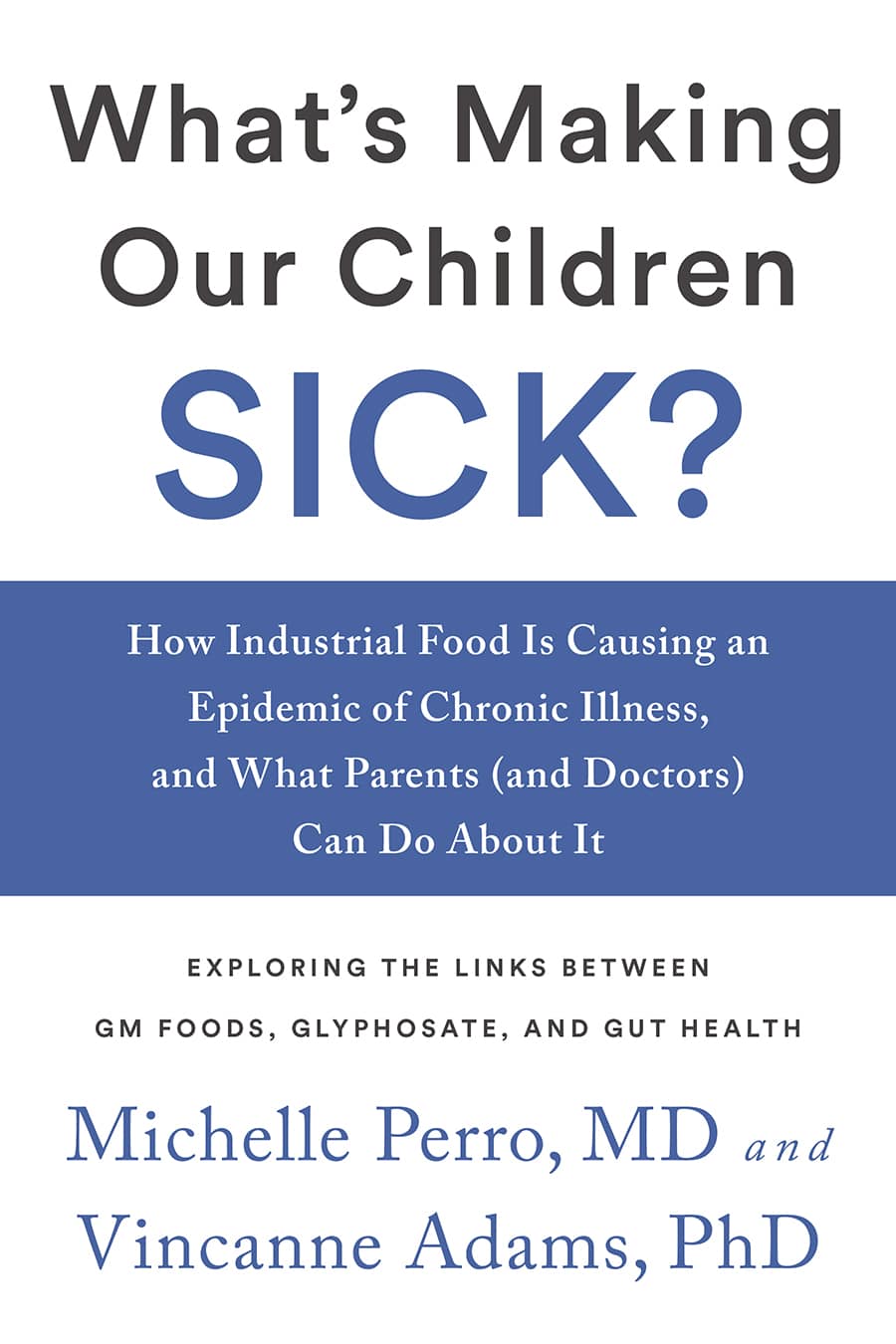 Source: http://www.vaccineviolence.com/
[Speaker Notes: https://www.facebook.com/groups/1409306052710440/
./TheOutliers.text

Page removed!!

— Joanna Karpasea Jones]
Decreasing IQ scores after 1975*
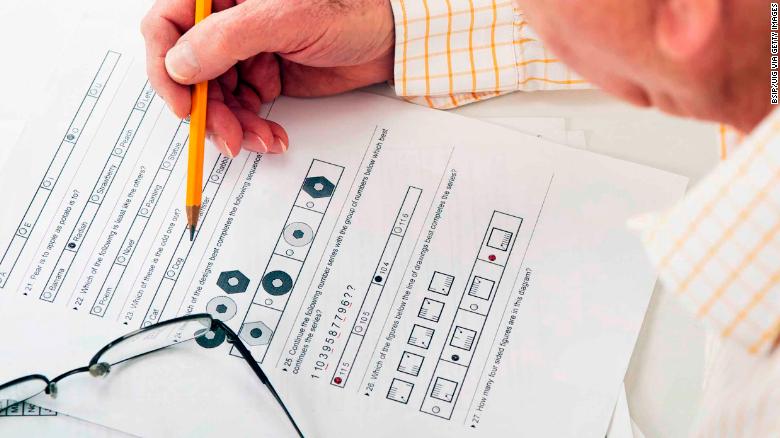 “scores increased by                                                  almost 3 percentage                                                   points each decade                                                           for those born between                                               1962 to 1975 -- but  then                                               saw a steady decline among those born after 1975.”

“What specific environmental factors cause changes in intelligence remains relatively unexplored.”
*Rory Smith, CNN.
 https://www.cnn.com/2018/06/13/health/falling-iq-scores-study-intl/index.html
Decreasing IQ scores after 1975*
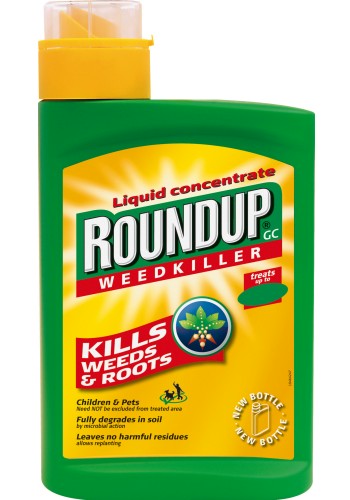 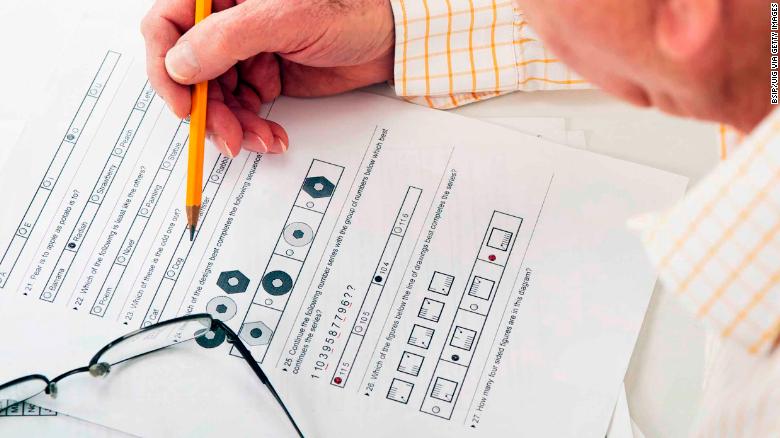 “scores increased by                                                  almost 3 percentage                                                   points each decade                                                           for those born between                                               1962 to 1975 -- but  then                                               saw a steady decline among those born after 1975.”

“What specific environmental factors cause changes in intelligence remains relatively unexplored.”
Glyphosate was introduced                       on the market in 1975
*Rory Smith, CNN.
 https://www.cnn.com/2018/06/13/health/falling-iq-scores-study-intl/index.html
1 in 4 American Adults suffer from a serious disability (according to the CDC)*
Mobility (serious difficulty walking or climbing stairs)
Cognition (serious difficulty concentrating, remembering or making decisions)
Hearing (serious difficulty hearing)
Vision (serious difficulty seeing)
Independent living (difficulty doing errands alone)
Self-care (difficulty dressing or bathing)
*https://www.cbsnews.com/news/1-in-4-u-s-adults-has-a-disability-cdc-says/
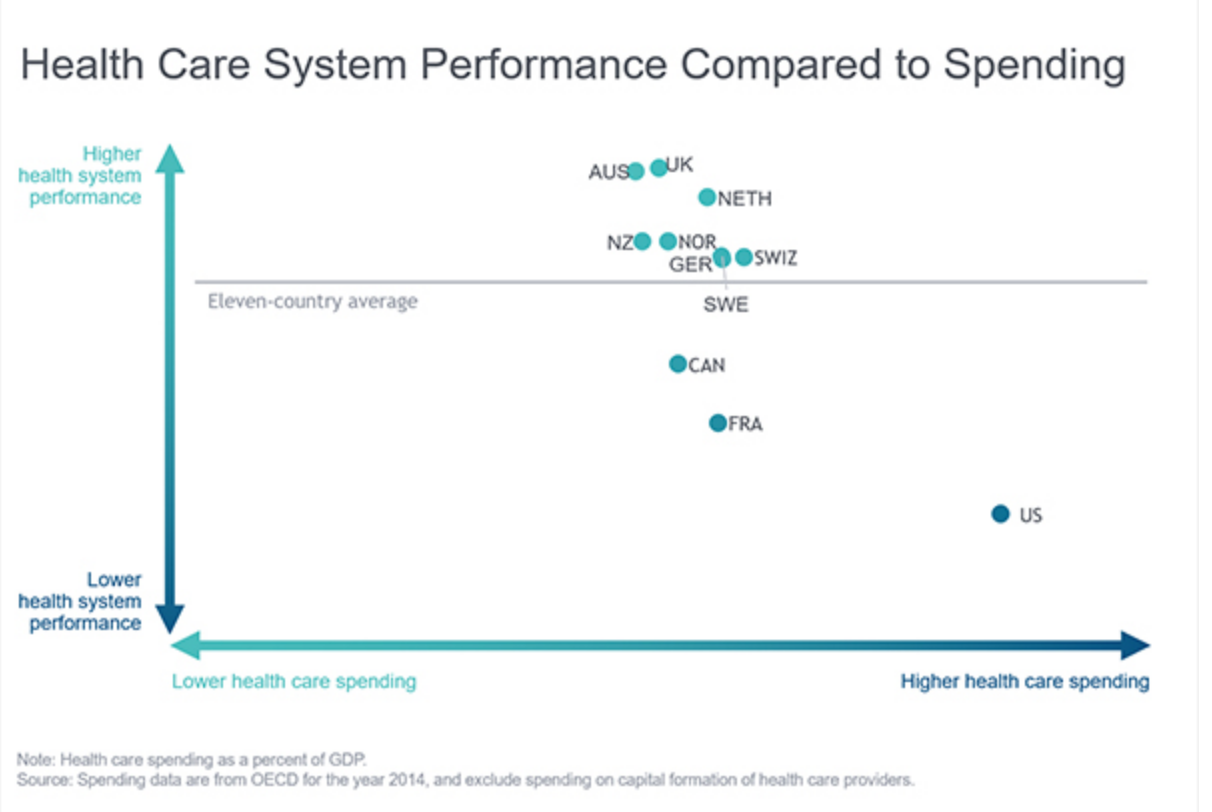 US
[Speaker Notes: http://www.commonwealthfund.org/interactives-and-data/chart-cart/report/2017-mirror-mirror/mortality-amenable-to-health-care]
Glyphosate in Human Urine:             U.S. Southern California*
*PJ Mills et al. JAMA 2017; 318(16): 1610-1611.
[Speaker Notes: ./JAMA_glyphosate_urine_US_2018.pdf]
Glyphosate reduces sperm motility and sperm count*
*FO Owagboriaye et al. Experimental and Toxicologic Pathology 2017 Sep 5;69(7):461-468.
[Speaker Notes: Glyphosate/Glyphosate_Reproductive toxicity of Roundup herbicide exposure in male albino rat.pdf]
Glyphosate Damages Second Generation*
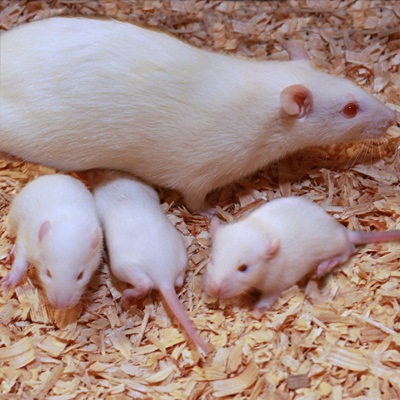 Pregnant rats exposed to glyphosate                                               starting at day 9 of gestation
Two exposure levels (low, high),                                                     both levels considered to be safe                                               according to regulators
Neither the rats nor their offspring                                                  showed any obvious effects
The second generation offspring from both exposed group showed delayed growth, lower fetal weight and length and a higher incidence of abnormally small fetusus
Most surprising: there were three cases (each from a different mother) among the second generation offspring with major fetal abnormalities (conjoined fetuses and abnormal limb development)
*MM Milesi et al. Archives of Toxicology June 9, 2018 [Epub ahead of print]
[Speaker Notes: glyphosate/Milesi_glyphosate_reproduction_rats_2018.pdf
https://www.gmwatch.org/en/news/latest-news/18363-glyphosate-based-herbicide-impairs-female-fertility-new-study
The second generation offspring from both glyphosate herbicide-exposed groups showed delayed growth, evidenced by lower foetal weight and length, and a higher incidence of abnormally small foetuses.

Also, to the authors' surprise, malformations (conjoined foetuses and abnormally developed limbs) were detected in the second generation of offspring from the higher dose of glyphosate herbicide group. Foetal abnormalities were found in 3 out of 117 foetuses, each one from different mothers within the first generation of offspring (i.e. 3 out of 13 litters were affected). A statistically significant correlation was found between glyphosate herbicide exposure and foetal malformations.]
Genetically Modified Children
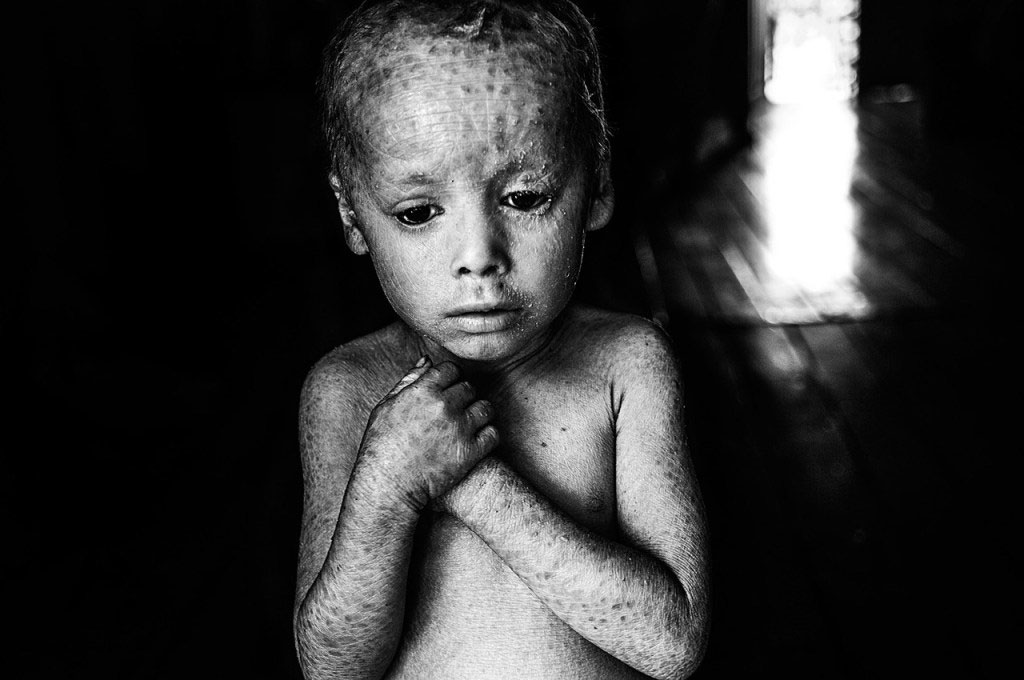 California Lawsuit
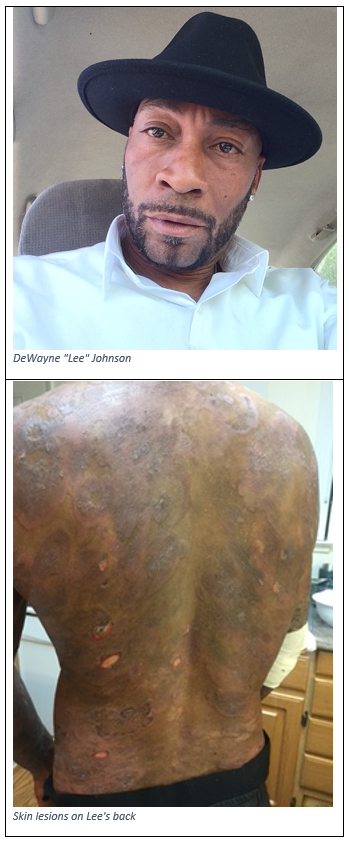 Dewayne “Lee” Johnson vsMonsanto: Glyphosate & Non-Hodgkin’s Lymphoma*
*https://www.cnn.com/2018/06/17/us/
monsanto-roundup-dewayne-johnson-trial/index.html
[Speaker Notes: ./CNN_Monsanto_lawsuit.text
https://www.cnn.com/2018/06/17/us/monsanto-roundup-dewayne-johnson-trial/index.html]
Details of the Lawsuit*
Johnson was a groundskeeper for the school district                      in Benicia, CA, just north of San Francisco
He was diagnosed with non-Hodgkin’s                                 lymphoma (NHL) in 2014, at age 42.
In 2015, WHO's IARC classified glyphosate                                   as "probably carcinogenic to humans"
Donna Farmer, Monsanto's "product                                   protection lead" said in email to colleagues:
"You cannot say that Roundup does not cause cancer."
Timothy Litzenburg, one of Johnson's lawyers, said:
"so much of what Monsanto has worked to keep secret is coming out."
www.theguardian.com/business/2018/jul/09/
monsanto-trial-roundup-weedkiller-cancer-dewayne-johnson
[Speaker Notes: https://www.theguardian.com/business/2018/jul/09/monsanto-trial-roundup-weedkiller-cancer-dewayne-johnson]
“We’re going to see for the first time evidence that nobody has seen before, evidence that has been in Monsanto’s files that we’ve obtained from lawyers and the people in Monsanto… I don’t think it’s a surprise after 20 years Monsanto has known about the cancer-causing properties of this chemical and has tried to stop the public from knowing it, and tried to manipulate the regulatory process.”

-- Robert F Kennedy, Jr. 
Co-counsel for Johnson
“We’re going to see for the first time evidence that nobody has seen before, evidence that has been in Monsanto’s files that we’ve obtained from lawyers and the people in Monsanto… I don’t think it’s a surprise after 20 years Monsanto has known about the cancer-causing properties of this chemical and has tried to stop the public from knowing it, and tried to manipulate the regulatory process.”

-- Robert F Kennedy, Jr. 
Co-counsel for Johnson
” If we get a large award in this case, it could easily threaten the future financial viability of the company.”

-- Robert F Kennedy, Jr.
Del Bigtree of Highwire
“Rampant Corporate Malfeasance”*
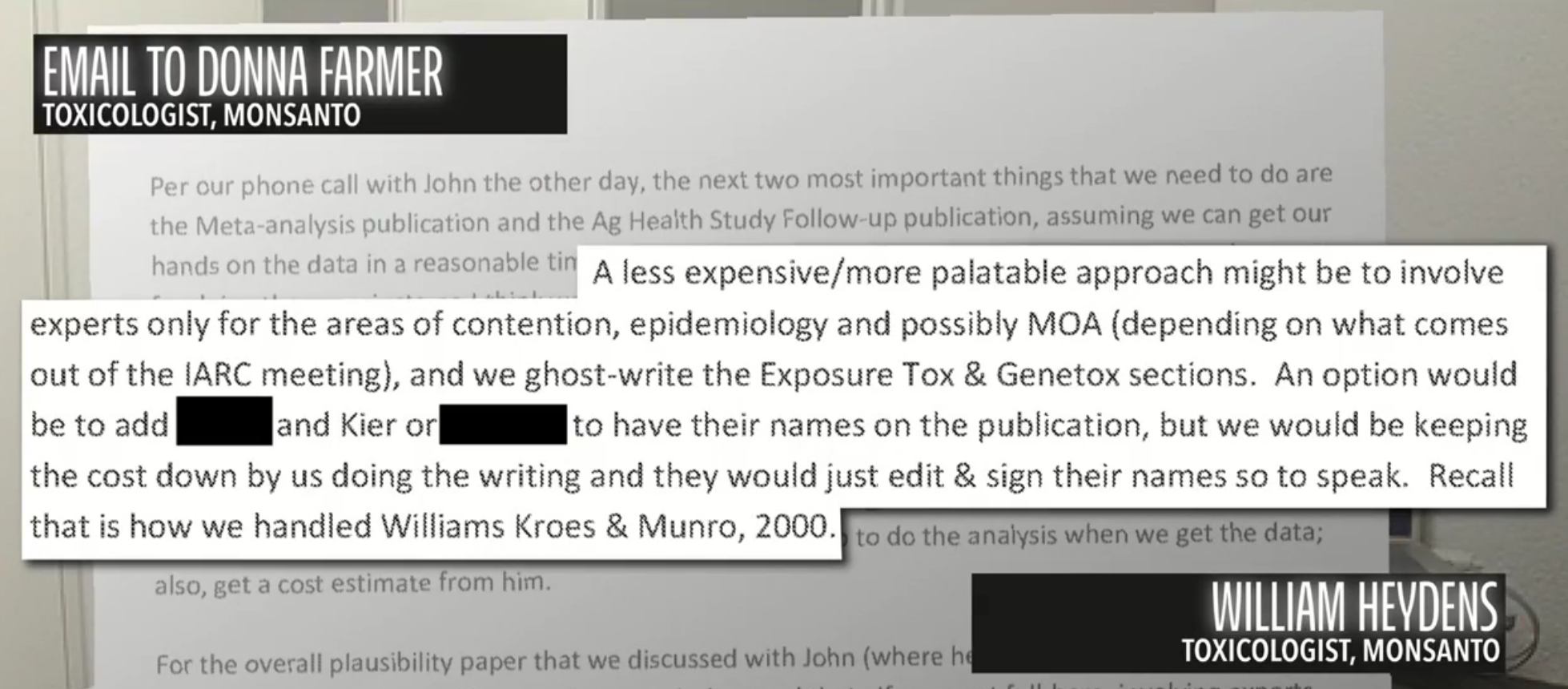 *https://www.facebook.com/HighWireTalk/videos/2157052507846542/
[Speaker Notes: https://www.facebook.com/HighWireTalk/videos/2157052507846542/]
“Rampant Corporate Malfeasance”*
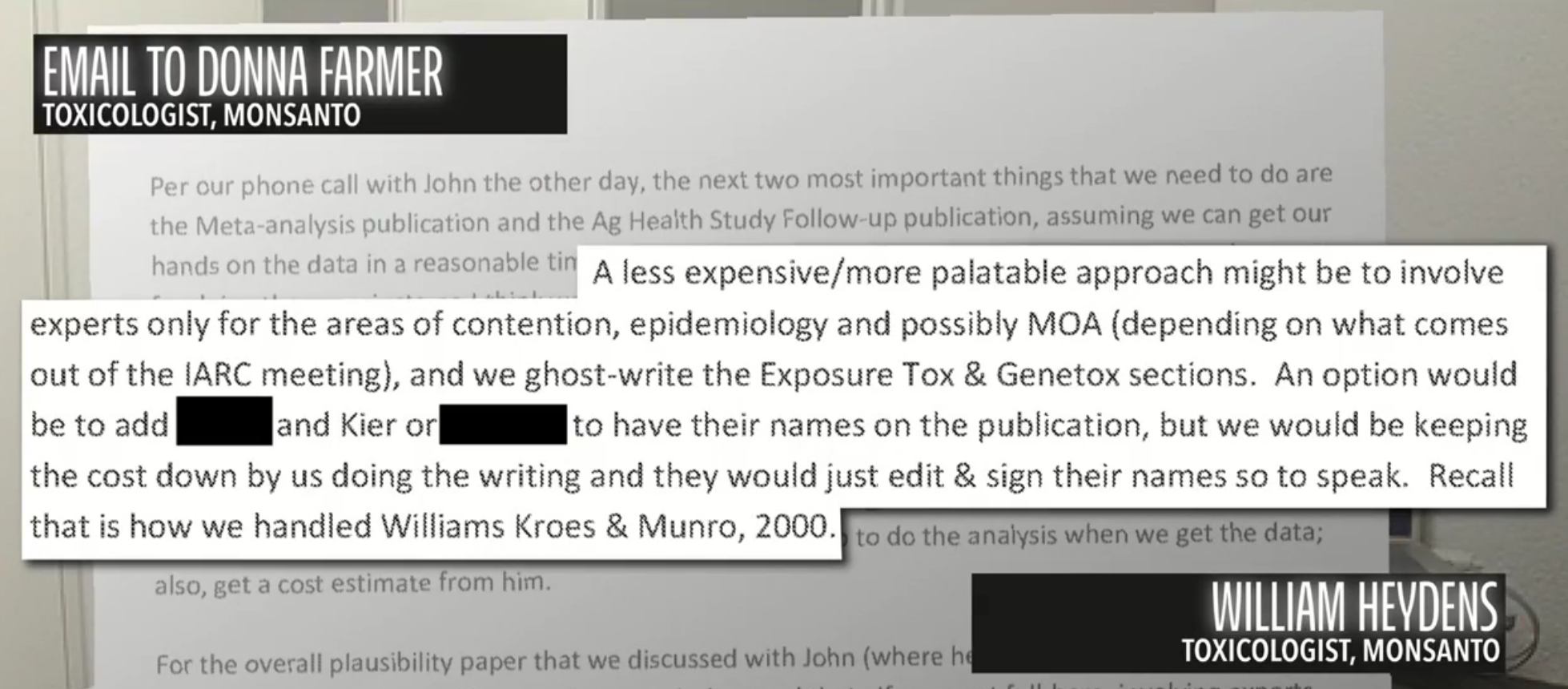 “A less expensive/more palatable approach might be to involve experts only for the areas of contention, epidemiology and possibly MOA (depending on what comes out of the IARC meeting), and we ghost-write the Exposure Tox & Genetox sections. An option would be to add BLANK and Kier or BLANK to have their names on the publication, but we would be keeping the cost down by us doing the writing and they would just edit & sign their names so to speak. Recall that is how we handled Williams Kroes & Munro, 2000.”
*https://www.facebook.com/HighWireTalk/videos/2157052507846542/
[Speaker Notes: https://www.facebook.com/HighWireTalk/videos/2157052507846542/

MOA???]
Bayer Stock Prices
Johnson Verdict
“Johnson’s jury heard evidence that for four decades Monsanto maneuvered to conceal Roundup’s carcinogenicity by capturing regulatory agencies, corrupting public officials, bribing scientists and engaging in scientific fraud to delay its day of reckoning. The jury found that these activities constituted “malice, fraud and oppression” warranting $250 million in punitive damages.”

Robert F Kennedy, Jr. (lawyer in the defense)
Verdict Upheld in Higher Court:October 22, 2018
Damages reduced to $78 Million
Celiac Disease, Autism 
and Glyphosate
[Speaker Notes: 25 minutes]
Celiac Disease, Non-Hodgkin's Lymphoma and Glyphosate*
People with Celiac disease statistically                           have a shortened life span, mainly due to                               increased risk to non-Hodgkin's lymphoma
Statistics from the American Cancer                                 Society show an 80% increase in non-                                  Hodgkin's lymphoma since the early 1970’s                                (when glyphosate was introduced)
Several studies have shown a statistical correlation between occupational glyphosate exposure and non-Hodgkin's lymphoma
Dewayne Johnson’s lawsuit was based on non-Hodgkin’s lymphoma
*A Samsel and S Seneff. Interdiscip Toxicol. 2013;  6(4): 159-184.
Proline-enriched Gluten Peptides
Gluten is especially rich in proline, and the most allergenic peptides have even more proline
Prolyl amino peptidase specializes in breaking proline bonds in peptides
It depends on manganese as a catalyst (glyphosate chelates manganese)
It has multiple highly conserved glycine residues that are essential for its function
Especially allergenic 33-mer:*
LQLQPFPQPELPYPQPELPYPQPELPYPQPQPF
*S Derum et al. Scientific Reports 2015; 6:25565.
[Speaker Notes: 33-mer:
./gluten_specific_antibodies_proline_2015.pdf]
Association Between Celiac Disease and the Risk of Autistic Spectrum Disorders
In a large population-based study, autistic children had a much higher probability of testing positive for antibodies against gluten and/or against transglutaminase (an enzyme that modifies gluten)*
The mechanism appears to be distinct from that in celiac disease**
Suggests  immunologic and/or intestinal permeability abnormalities in affected children
*JF Ludvigsson. JAMA Psychiatry 2013;70(11):1224-1230
**NM Lau et al. PLoS One 2013;8(6):e66155
[Speaker Notes: autism_Celiac_link_2013.pdf
celiac_disease_markers_autism_link_2013.pdf]
*https://medicalxpress.com/news/2018-07-autism-health-mom-gut-reveals.html
[Speaker Notes: ./moms_gut_biome_matters_autism.text
mouse model: Il-17a --> autism symptoms in offspring
https://medicalxpress.com/news/2018-07-autism-health-mom-gut-reveals.html
Catherine R. Lammert et al, Cutting Edge: Critical Roles for Microbiota-Mediated Regulation of the Immune System in a Prenatal Immune Activation Model of Autism, The Journal of Immunology (2018). DOI: 10.4049/jimmunol.1701755]
Leaky Gut and Autoimmune Disease*
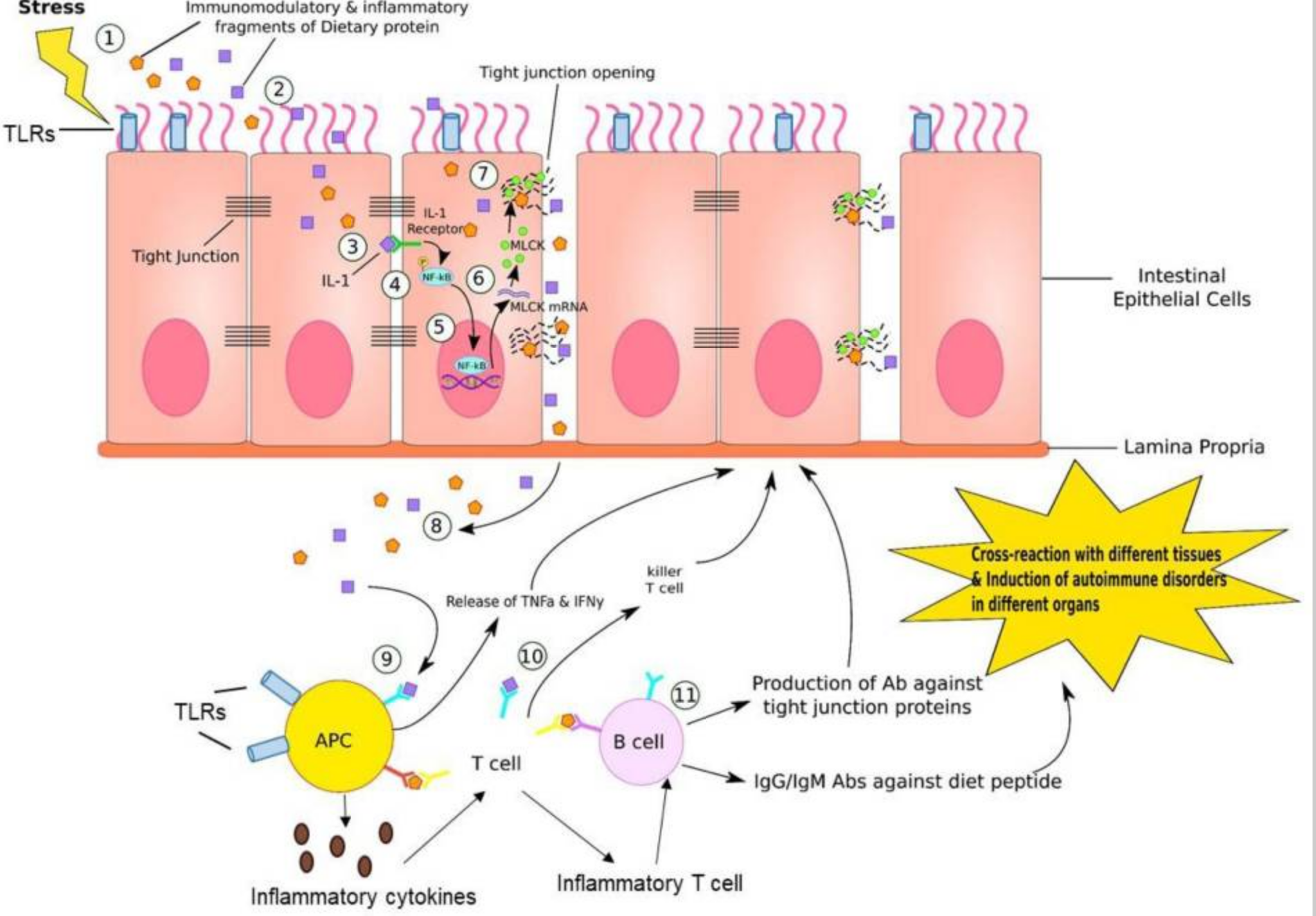 NF-kB
*RS Eshraghi et al., Frontiers in Cellular 
Neuroscience 2018; 12: 256.
[Speaker Notes: microbiome_antioxidant_capacity_epigenetics_autism_2018.pdf 
MLCK: myosin-light chain kinase 

FIGURE 4 | Gut–brain inflammation. (1) Stress, such as medications, neurotransmitters, enzymes, neuropeptides, intestinal flora, or immune dysregulation generates immunomodulatory and inflammatory fragments of dietary proteins. (2) These fragments can diffuse into endothelial cells lining the GI tract. (3) IL-1, which is one of the product of fragment of dietary proteins bind to IL-1 receptor on the lateral border of adjacent epithelial cell. (4) This IL-1/IL-1 receptor complex phosphorylates NF-kB. (5) Activated NF-kB further binds to DNA sequence in nucleus of endothelial cell, inducing transcription of MLCK (myosin-light chain kinase) mRNA. (6) MLCK mRNA travels to cytosol and is translated into MLCK proteins. (7) MLCK proteins bind to and open up the tight junction, where dietary fragment proteins are released into paracellular space. (8) These particles are further released into reticular tissue. (9) APC recognizes this dietary fragment and presents to T cells. (10) T cells generate killer T cell attacking epithelial cells that contain these inflammatory dietary fragments. (11) B cells are activated by T cells presenting the dietary fragment. In response, B cells generate antibodies against tight junction proteins, IgG and IgM antibodies against diet peptides. This leads to cross-reaction in various tissues and induction of autoimmune disorders in different organs. In addition, antigen-presenting cells (APC) such as dendritic cells (DCs) can produce proinflammatory cytokines that educate naive CD4+ T cells into inflammatory T cells that can help B cell maturation to produce antibodies.]
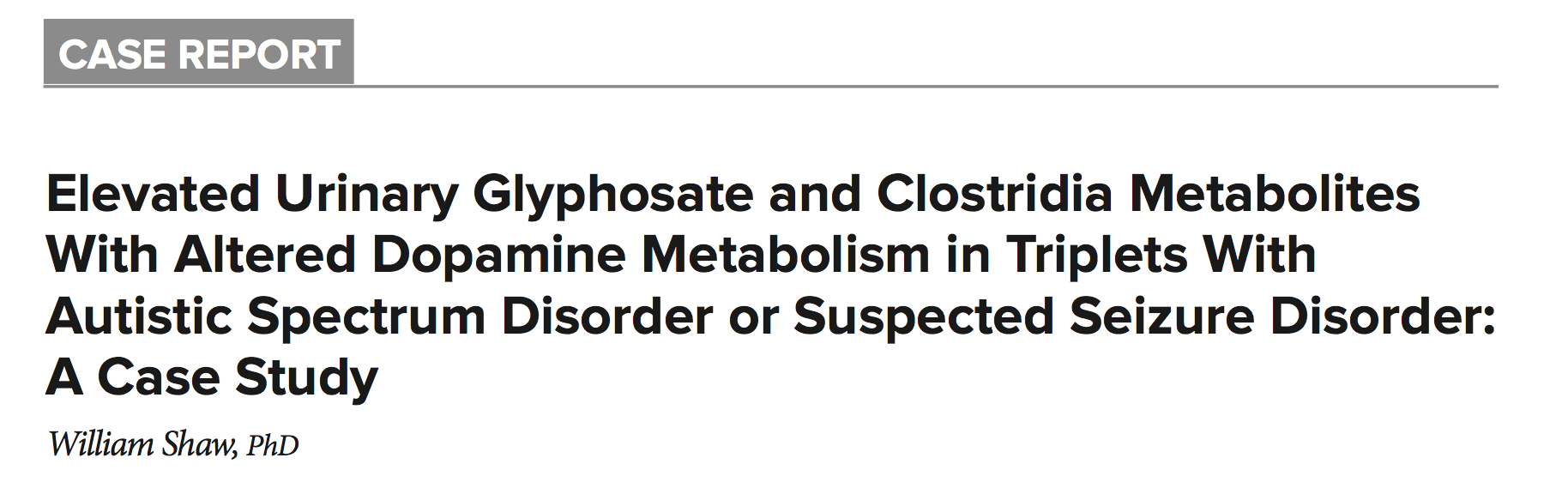 *
Triplets: two boys, one girl. Both boys have autism and girl has seizure disorder
Very high levels of glyphosate in urine in all three
Clostridia overgrowth due to glyphosate disruption of gut microbes
Clostridia produce toxins HPHPA and p-cresol, which block the conversion of dopamine to norepinephrine.
Damage to neurons in the brain through oxidative stress
*W. Shaw. Integrative Medicine 2017;16(1);50-57.
[Speaker Notes: ./Shaw_on_glyphosate_triplets_autism.text]
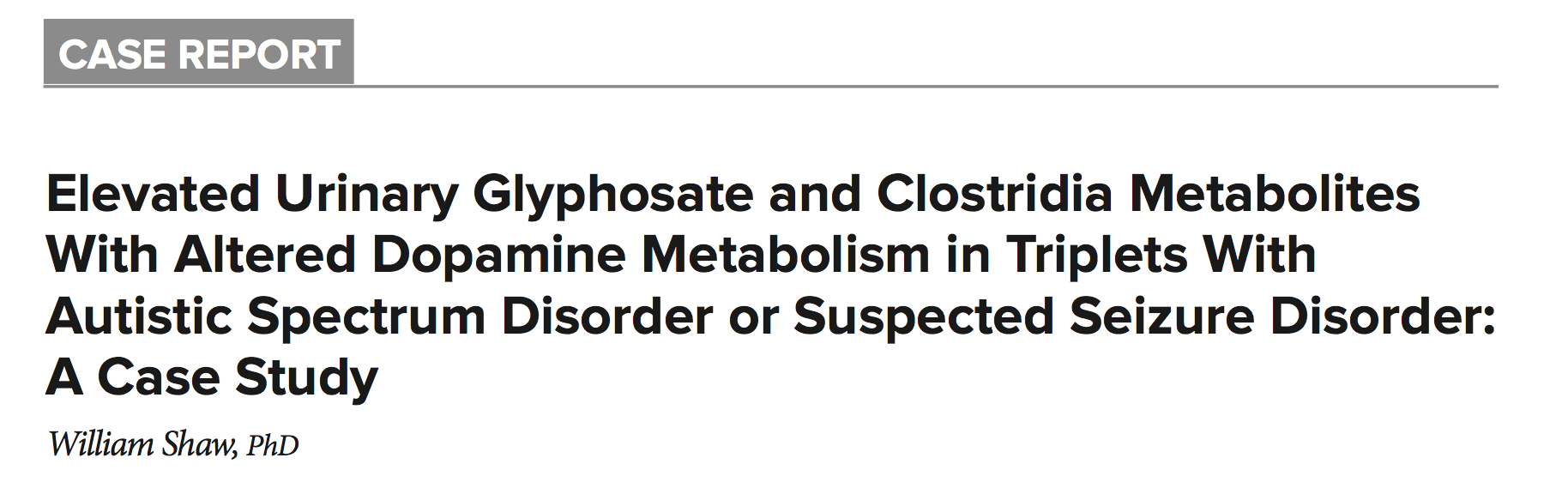 A recent study showed that patients with neurological disease had decreased activity of dopamine beta hydroxylase, the enzyme suppressed by Clostridia toxins.**
*
Triplets: two boys, one girl. Both boys have autism and girl has seizure disorder
Very high levels of glyphosate in urine in all three
Clostridia overgrowth due to glyphosate disruption of gut microbes
Clostridia produce toxins HPHPA and p-cresol, which block the conversion of dopamine to norepinephrine.
Damage to neurons in the brain through oxidative stress
**Md. Khalilur Rahman et al. Int J Biomed Sci. 2009 Dec; 5(4): 395-401.
[Speaker Notes: ./Shaw_on_glyphosate_triplets_autism.text

AAAMAZING\ Rahman\ 2009\ DBH\ hydroxylation\ Cofactors.pdf]
Glyphosate as a 
Glycine Analogue
The Basics of Protein Synthesis
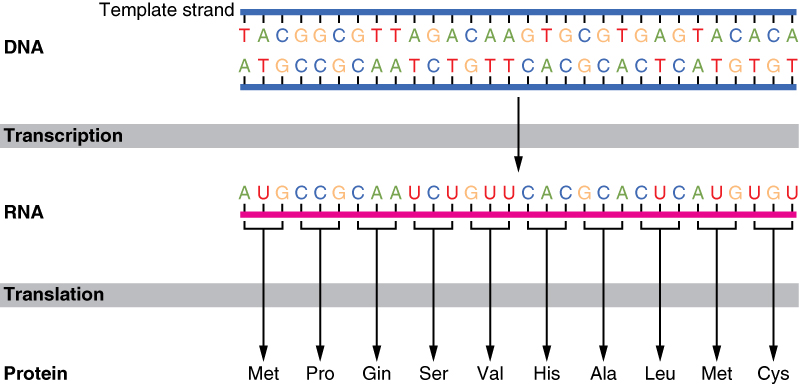 Glyphosate
Glycine
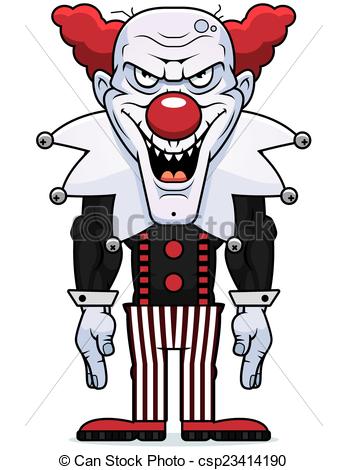 What If Glyphosate Could Insert Itself Into Proteins during Synthesis???
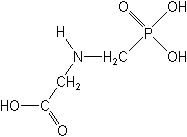 glyphosate
Code for Glycine
GGC
. . .
mRNA
. . .
Glyphosate
Alanine
Proline
-- Any proteins with conserved glycine residues are likely to be affected in a major way
Extra Piece Sticks Out at Active Site
Substrate no longer fits in active site
Active Site
Extra Stuff
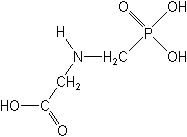 Glyphosate
Proline
Alanine
Peptide chain
glycine
Extra Piece Sticks Out at Active Site
Substrate no longer fits in active site
This explains how glyphosate disrupts EPSPS in the shikimate pathway: Multiple bacteria have developed resistance by replacing active site glycine with alanine and this is the basis for GMO Roundup Ready crops*
Active Site
Extra Stuff
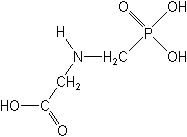 Glyphosate
Proline
Alanine
Peptide chain
glycine
*T Funke et al., Molecular basis for the herbicide resistance of Roundup Ready crops.  PNAS 2006;103(35):13010-13015.
Inhibition of EPSPS by glyphosate:Resistant E coli mutant*
Mutant with alanine substituted for glycine 96
Wild type  with glycine 96
*Figure 3, S Eschenburg et al. Planta 2002;216:129-135.
Only Glyphosate Works!*
“More than 1,000 analogs of glyphosate have been produced and tested for inhibition of EPSP synthase, but minor structural alterations typically resulted in dramatically reduced potency, and no compound superior to glyphosate was identified.”
Hypothesis: 
These other molecules failed to work as an amino acid analogue of glycine, because they were not amino acids.
*T Funke et al. PNAS 2006; 103(35): 13010-13015.
Quote from Monsanto Study (1989)*
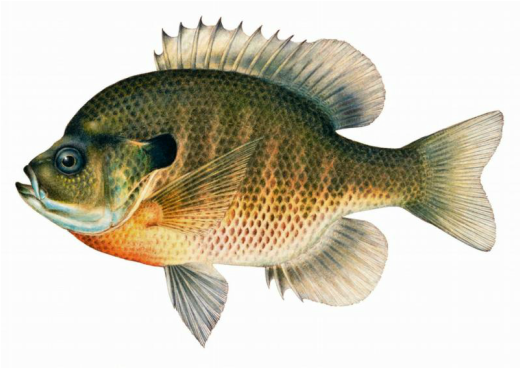 Study exposed bluegill sunfish to carbon-14 radiolabelled glyphosate
Measured radiolabel in tissues greatly exceeded measured glyphosate levels
Proteolysis recovered more glyphosate
20% yield  70% yield
"Proteinase K hydrolyses proteins to amino acids and small oligopeptides, suggesting that a significant portion of the 14C activity residing in the bluegill sunfish tissue was tightly associated with or incorporated into protein.”
*WP Ridley and KA Chott.  Monsanto unpublished study. August, 1989.
Some Predicted Consequences*
Neural tube defects
Autism
Impaired collagen  osteoarthritis
Steatohepatitis (fatty liver disease)
Obesity and adrenal insufficiency
Hypothyroidism
Impaired iron homeostasis and kidney failure
Insulin resistance and diabetes 
Cancer
*A. Samsel and  S. Seneff. Journal of Biological Physics and Chemistry 2016;16:9-46.
An Analogy: ALS in Guam
An epidemic in ALS in Guam                                  was traced to a natural toxin                                    found in cycads 
BMAA is a non-coding amino                                 acid that gets inserted by                                  mistake in place of serine
Defective versions of a glutamate transporter have been linked to ALS*
The transporter has an essential serine-rich region in its sequence**
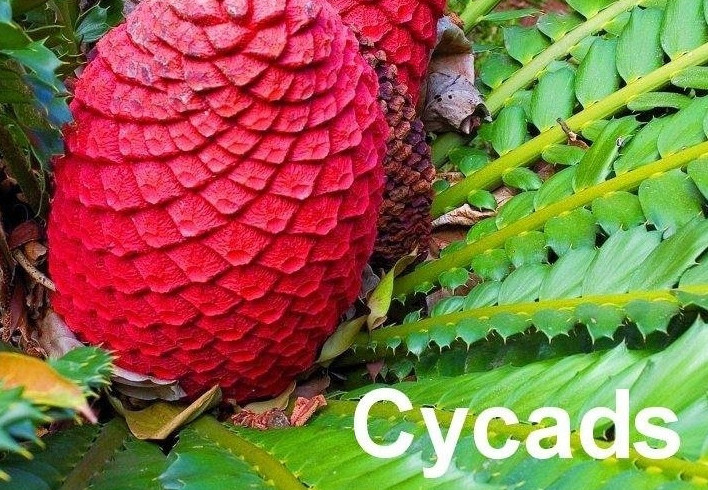 *Antioxidants & Redox Signaling 2009;11: 1587-1602.
**DJ Slotboom et al., PNAS 1999; 96(25): 14282-14287.
[Speaker Notes: cyanobacteria_BMAA_article.pdf
Slotbloom_1999_conserved_serine_glutamate_transporter.pdf
Dunlop.pdf
ALS_glutamate_transporter_link_2009.pdf

Guam/
*ALS_glutamate_transporter_link_2009.pdf
ChrisShawChapter7GuamFantastic.docx
Dunlop.pdf
**Slotbloom_1999_conserved_serine_glutamate_transporter.pdf]
Another Analogy: MS & Sugar Beets*
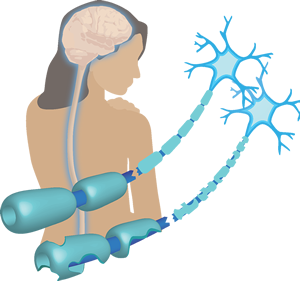 Sugar beets contain an                                        analogue of proline called Aze
Remarkable correlation between                                              MS frequency and proximity to                                            sugar beet agriculture
Myelin basic protein contains a                         concentration of proline residues that are                                                          absolutely essential for its proper function
*E. Rubenstein, J Neuropathol Exp Neurol 2008;67(11): 1035-1040.
[Speaker Notes: ./misincorporation_of_proline_analogue_MS.pdf]
Fishing for Glycine
I want to teach you how to fish!
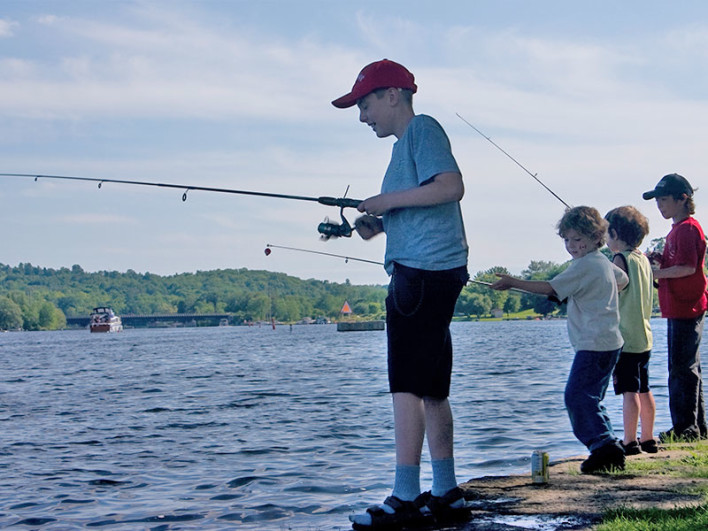 How to Fish
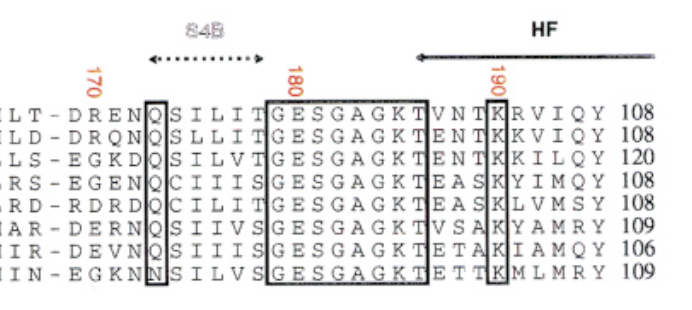 Myosin
alignments
Find a glycine residue in an important protein class that is highly conserved across multiple species
Find papers describing the functional role of that glycine in the protein
Find an example of a genetic mutation mapping that glycine to something else and identify the resulting disease profile
Ideally: find papers that describe dysfunction of  that protein linked to glyphosate exposure or a symptom profile of glyphosate exposure that could be explained by that protein’s dysfunction
Glyphosate Disrupts Cytochrome P450 (CYP) Enzymes*
Glyphosate has been shown to severely suppress CYP enzymes in rat liver
CYP enzymes have a unique FGXGXRXCXG motif with two and often three critical glycine residues**
GLYCINES
*A Samsel and S Seneff. Entropy 2013; 15: 1416-1463.
**K Syed and SS Mashele. PLOS ONE 2014; 9(4):| e95616.
[Speaker Notes: CYPs_contain_highly_conserved_glycines_2014.pdf]
Glyphosate Disrupts Cytochrome P450 (CYP) Enzymes*
Glyphosate has been shown to severely suppress CYP enzymes in rat liver
CYP enzymes have a unique FGXGXRXCXG motif with two and often three critical glycine residues**
CYP enzymes are needed to produce bile acids for digesting fats, to activate vitamin D and to detoxify many environmental toxicants
GLYCINES
*A Samsel and S Seneff. Entropy 2013; 15: 1416-1463.
**K Syed and SS Mashele. PLOS ONE 2014; 9(4):| e95616.
[Speaker Notes: CYPs_contain_highly_conserved_glycines_2014.pdf]
*
Between 1999 and 2016, deaths from liver cirrhosis rose 60% among young adults in America, and deaths from liver cancer doubled
Impaired CYP activity leads to inability to detoxify toxic chemicals, including both pharmaceutical drugs and pesticides
Impaired bile acid synthesis leads to fatty liver disease
*http://www.kpax.com/story/38687909/liver-disease-deaths-spike-among-young-americans
**Villeneuve JP and Pichette V. Cytochrome P450 and liver diseases.
Curr Drug Metab. 2004 Jun;5(3):273-82.
GxxGxxK Motif in Sulfotransferases*
Sulfotransferases are crucial to attach sulfate ions to multiple bioactive molecules
Steroids (cholesterol, estrogen, testosterone, vitamin D, ...)
Glycosaminoglycans  (chondroitin sulfate, heparan sulfate, ...)
Polyphenols, aromatics (curcumin, resveratrol, tryptophan, ...)
Neurotransmitters (dopamine, serotonin, melatonin, ...)
*H Chiba et al. Proc. Natl. Acad. Sci. USA 1995; 92:8176-8179.
[Speaker Notes: GxxGxxK_motif_sulfotransferases_1995.pdf]
Cationic antimicrobial peptides: naturally occurring antibiotics that are actively being explored as a new class of anti-infective agents*
“The C-terminal helix from Gly16 to Ile23 is indispensable for antibacterial, cytolytic and lipopolysaccharide (LPS)-binding activities.”
*Y Xiao et al., FEBS Journal 273 (2006) 2581–2593
[Speaker Notes: ./fowlicidin_cathelicidin_antimicrobial_peptide_chicken_glycine_dependency.pdf
Fig. 6. Alignment of representative linear a-helical antimicrobial peptides demonstrating the conservation of a kink induced by glycine near the center. Putatively mature fowlicidin-1 sequence is aligned with representative cathelicidins (mouse CRAMP, rabbit CAP18, bovine BMAP34 and BMAP28, sheep SMAP34 and SMAP29, and porcine PMAP37) as well as three insect peptides (fruit fly cecropin A1, a puta- tive porcine cecropin P1, and honey bee melittin). Dashes are inserted to optimize the alignment, and conserved residues are shaded. Note that each peptide aligned has an a-helix N-terminal to the conserved glycine (boxed) near the center, followed by either a helical or an unstructured tail. The only exception is CRAMP, which has a kink at Gly11 instead of Gly18 [22].]
Glycines in Aquaporin 4*
Human
Various
plants
*Aristo Vojdani 
Molecular Mimicry as a Mechanism for Food Immune Reactivities and Autoimmunity 
Alternative Therapies 21, Suppl. 1, 30-41.
[Speaker Notes: Book/autism/Vojdani_infections_dietary_peptides_autism_2003.text

Figure 7. Similarity between human AQP4 and different plant AQP4s. 
Neuromyelitis optica (NMO) is a severe neuroautoimmune disorder associated with antibodies to AQP4 that a ects the gray and white matter in the brain and spinal cord, causing demyelination, axonal damage, and necrosis and resulting in sensory loss and paralysis.126 In 75% of cases, NMO is associated with IgG1 antibody development that binds selectively to AQP4, which is a water channel]
Glycines in Aquaporin 4*
Human
Autoantibodies to Aquaporin 4 lead to neuromyelitis optica (NMO), which is a severe neuroautoimmune disorder that affects the gray and white matter in the brain and spinal cord, causing demyelination, axonal damage, and necrosis and resulting in sensory loss and paralysis.
Various
plants
*Aristo Vojdani 
Molecular Mimicry as a Mechanism for Food Immune Reactivities and Autoimmunity 
Alternative Therapies 21, Suppl. 1, 30-41.
[Speaker Notes: Figure 7. Similarity between human AQP4 and di erent plant AQP4s. 
Neuromyelitis optica (NMO) is a severe neuroautoimmune disorder associated with antibodies to AQP4 that a ects the gray and white matter in the brain and spinal cord, causing demyelination, axonal damage, and necrosis and resulting in sensory loss and paralysis.126 In 75% of cases, NMO is associated with IgG1 antibody development that binds selectively to AQP4, which is a water channel]
Lactose Intolerance*
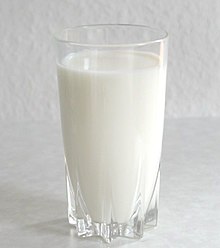 Lactase Sequence
*S Torniainen et al.  BMC Gastroenterology 2009; 9:8.
[Speaker Notes: https://www.ncbi.nlm.nih.gov/pmc/articles/PMC2635369/

four_novel_mutations_lactase_2009.pdf
Also:
lactase_mutations_glycine_residue.pdf]
Amyloid Beta,
Dementia and 
Macular Degeneration
[Speaker Notes: 50 minutes]
*
*N Swanson et al. Journal of Organic Systems, 9(2), 2014
The Cost of Alzheimer’s Disease*
Amyloid  β  Plaque
“The current $259 billion cost of Alzheimer’s care in the U.S. will reach an `unsupportable’ $1 trillion annually by 2050, according to the Alzheimer’s Association.”
*https://www.cnbc.com/2018/07/06/
biogen-alzheimer-drug-success-and-the-long-tail-of-dementia-drug-fails.html
[Speaker Notes: Amyloid beta]
The Big Picture*
Alzheimer’s disease is associated with accumulation of amyloid-β plaque in the brain
The plaque is formed from insoluble fibers derived from multiple β-sheet strands that precipitate out of solution
The amyloid-β protein normally folds as  α-helices and  forms transmembrane pores
The helices are stabilized by glycine residues
Substitution of other amino acids for glycine causes misfolding that eventually leads to the precipitated plaque
Glyphosate substitution for glycine disrupts protein folding
Glyphosate’s negative charge attracts aluminum which  also accumulates in the plaque
*A Samsel and S Seneff Journal of Biological Physics and Chemistry 2016;16:9-46.
Aluminum [Al] and Alzheimer’s*
“The hypothesis that Al significantly contributes to AD [Alzheimer’s disease]  is built upon very solid experimental evidence and should not be dismissed. Immediate steps should be taken to lessen human exposure to Al, which may be the single most aggravating and avoidable factor related to AD.”
*L Tomljenovic. J Alzheimers Dis. 2011;23(4):567-98.
[Speaker Notes: Alzheimers\/aluminum_and_AD.text]
α-helices and β-sheets
Protein Misfolding*
α-Helix
Ubiquitin chain depends on terminal glycine residues
E.g., 
Amyloid-β Plaque in Alzheimer’s Disease
β-Sheet
[Speaker Notes: aggresomes_and_inclusion_bodies_review_2000.pdf]
GxxxGxxxG: Glycine Zippers*
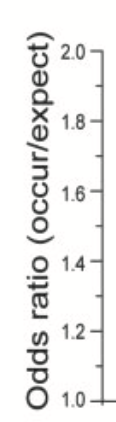 “We suggest that the membrane pores formed by the amyloid-β peptide in vitro are constructed by glycine zipper packing and find that mutations in the glycine zipper motif block channel formation.”
*S Kim et al. PNAS 2005; 102(4): 14278–14283
[Speaker Notes: ./transmembrane_glycine_zippers_GxxxG_motif_2005.pdf]
Glycine Zipper Motif*
GxxxGxxxGxxxG motif
Human amyloid beta A4 protein precursor
*S Kim et al. PNAS 2005; 102(40): 14278-14283.
[Speaker Notes: Scleroderma/transmembrane_glycine_zippers_GxxxG_motif_2005.pdf

Table 1. List of single-pass TM proteins containing extended glycine zipper motifs 

The letters in parentheses indicate a function, where known. a, cell adhesion; o, oligomerization; p, pore formation; c, channel function; v, vesicle formation and vacuolation; f, membrane fusion. Only one representative from a protein family is listed]
GxxxG Motif forms a   Transmembrane Channel *
*S Kim et al. PNAS 2005; 102(4): 14278-83
[Speaker Notes: Amyloid beta]
A glycine zipper motif mediates the formation of toxic β-amyloid oligomers in vitro & in vivo*
“Our results demonstrate a critical role for C-terminal glycine residues in the formation of toxic Aβ oligomers” 

“An alternative explanation for the enhanced toxicity of the double mutant Aβ is that it is the total number of glycine residues in the C-terminal region of Aβ that is the key determinant of toxicity. Although we cannot exclude this possibility, it is difficult to develop a molecular model that would account for this explanation.”
*Fonte et al. Molecular Neurodegeneration 2011, 6:61
A glycine zipper motif mediates the formation of toxic β-amyloid oligomers in vitro & in vivo*
“Our results demonstrate a critical role for C-terminal glycine residues in the formation of toxic Aβ oligomers” 

“An alternative explanation for the enhanced toxicity of the double mutant Aβ is that it is the total number of glycine residues in the C-terminal region of Aβ that is the key determinant of toxicity. Although we cannot exclude this possibility, it is difficult to develop a molecular model that would account for this explanation.”
Glyphosate substitution for glycine?
*Fonte et al. Molecular Neurodegeneration 2011, 6:61
Age-related Macular Degeneration*
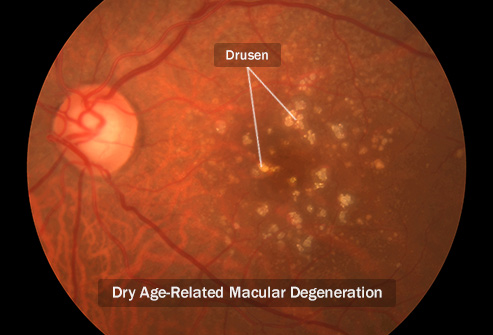 Age-related macular degeneration                                 (AMD) causes blindness in nearly                                  50 million people worldwide
Amyloid-β is elevated in the                                           aging retina and may be a key factor in the pathology
AMD drusen and senile plaques show similarities, arguing for shared molecular mechanisms in AMD and dementia
*JA Ratnayaka et al. Eye 2015; 29: 1013-1026.
[Speaker Notes: 200 million by 2020
Chris Knobbe
Talk on Sunday
Age related macular degeneration and processed foods]
Dementia of the Eye*
Amyloid-β: cross-β structure with slow twist
*Figure 1. JA Ratnayaka et al. Eye 2015; 29: 1013-1026.
[Speaker Notes: Scleroderma/Dementia_of_the_eye.pdf
Figure 1 (a–c) Show negative stained transmission electron micrographs depicting the self-assembly of Aβ1–42 at pH 7.4, 50 μM. (a) Shows small spherical oligomers that are visible immediately after preparation of Aβ1-42 peptide (Soura et al50). These assemble further by 24 h to form (b) elongated protofibrils, and finally (c) amyloid fibrils after 48 h incubation. d Shows a structural model of an amyloid fibril composed of cross-β structure and showing a slow twisted architecture. Generation of the model is described in Morris et al.101 
1015]
Experiment Exposing Rabbit Retina  to Glyphosate*
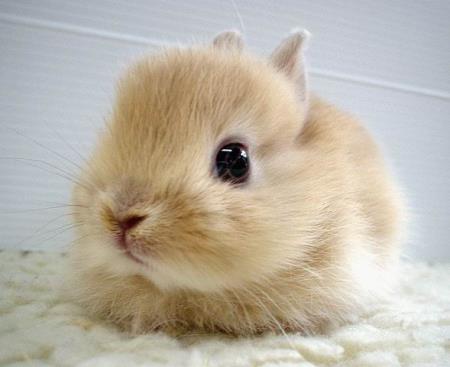 Topical exposure to eyes                                            twice a day of 100 micro-                                    liters of glyphosate in 3                                concentrations of 0.12,                                         0.97, and 7.8 mg/kg for one week. 
At the two highest concentrations:
	"The β-turns and α-helix content significantly 	decreased (P< 0.05). On the other hand, the 	content of β-sheet significantly increased."
*SA Morsy et al. Journal of The Arab Society for Medical Research 2017; 12:92-98.
[Speaker Notes: glyphosate_exposure_rabbit_retina_2017.pdf

Potential hazards of glyphosate on rabbit retina 
Sahar A. Morsya, Eman M. Alyb, Ahlam M. Ibrahima, Sherif S. Mahmoudb, Gehan M. Kamala]
Results on Protein Secondary Structure changes in Rabbit Retina Exposed to Glyphosate*
* Table 4. SA Morsy et al., Journal of the Arab Society for Medical Research 2017; 12: 92-98.
Results on Protein Secondary Structure changes in Rabbit Retina Exposed to Glyphosate*
Glycine residues are critical for reinforcing α-helices and  β-turns.  Glyphosate substitution can be expected to convert α-helices into β-sheets and disrupt β-turns, consistent with these results
* Table 4. SA Morsy et al., Journal of the Arab Society for Medical Research 2017; 12: 92-98.
Recapitulation
Amyloid-β is a key factor in Alzheimer’s
Amyloid-β depends on glycine residues in a GxxxGxxxGxxxG motif to stabilize trans- membrane helices
Glyphosate substitution for glycine disrupts protein folding, leading to β-sheets precipitating out as toxic fibrils
Negatively charged glyphosate binds to aluminum
Amyloid-β also plays a significant role in macular degeneration in the eye
Autoimmune Disease
Epidemic
[Speaker Notes: 55 minutes]
Autoimmune Disease: An Invisible Epidemic*
“Taken together, the number of people suffering from autoimmune diseases is 24–50 million Americans, 16% of the US population. To put it in perspective, autoimmune disease prevalence equals heart disease and cancer combined.”
*Feldman B, Martin EM, Simms T. An Invisible Epidemic — When your body attacks itself — Autoimmune Disease; How Reframing the Data Unveils a Public Health Crisis Bigger than Cancer and Heart Disease Combined. www.tincture.io.
[Speaker Notes: Feldman B, Martin EM, Simms T. An Invisible Epidemic — When your body attacks itself — Autoimmune Disease; How Reframing the Data Unveils a Public Health Crisis Bigger than Cancer and Heart Disease Combined. www.tincture.io. 

IN Beecham Seneff paper. Ref. 13.]
*
*Graphic provided by Gary Kohls, MD
Autoimmune Disease Statistics*
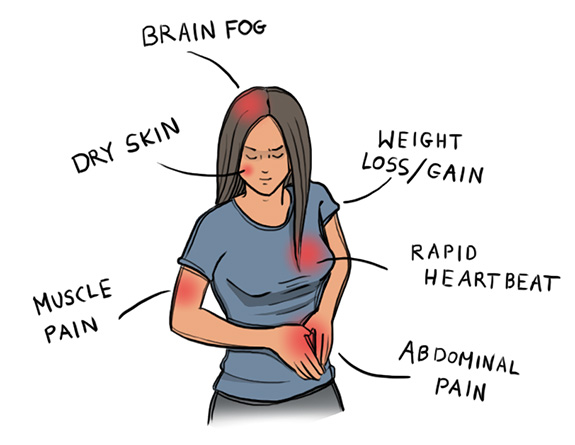 Autoimmune Disease (AD)                                        is a major health problem
Annual direct  health care                                                        costs for AD in US estimated                                                                to be ~$100 billion 
At least 23.5 million Americans                     suffer from one or more autoimmune diseases
Among the top-10 causes of death in females under 64 years old
Immunosuppressant treatments have devastating side effects
*https://www.aarda.org/autoimmune-information/autoimmune-statistics/
[Speaker Notes: autoimmune_disease_precedes_ALS_2013.pdf]
"Results: There were significantly more cases than expected of ALS associated with a prior diagnosis of asthma, celiac disease, younger-onset diabetes (younger than 30 years), multiple sclerosis, myasthenia gravis, myxedema, polymyositis, Sjögren syndrome, systemic lupus erythematosus, and ulcerative colitis.”
[Speaker Notes: autoimmune_disease_precedes_ALS_2013.pdf]
Why do we have an epidemic in 
autoimmune disease in America today?
Hypothesis
Glyphosate exposure sets up a weakened immune system, a leaky gut barrier and a leaky brain barrier
Glyphosate contamination in proteins makes them hard to break down
Proteolysis enzymes are also defective
Person develops overactive antibody response to foreign protein contaminated with glyphosate and, through molecular mimicry, this leads to autoimmune disease
This easily explains gluten intolerance and other food allergies
And it eventually leads to more serious problems like ALS
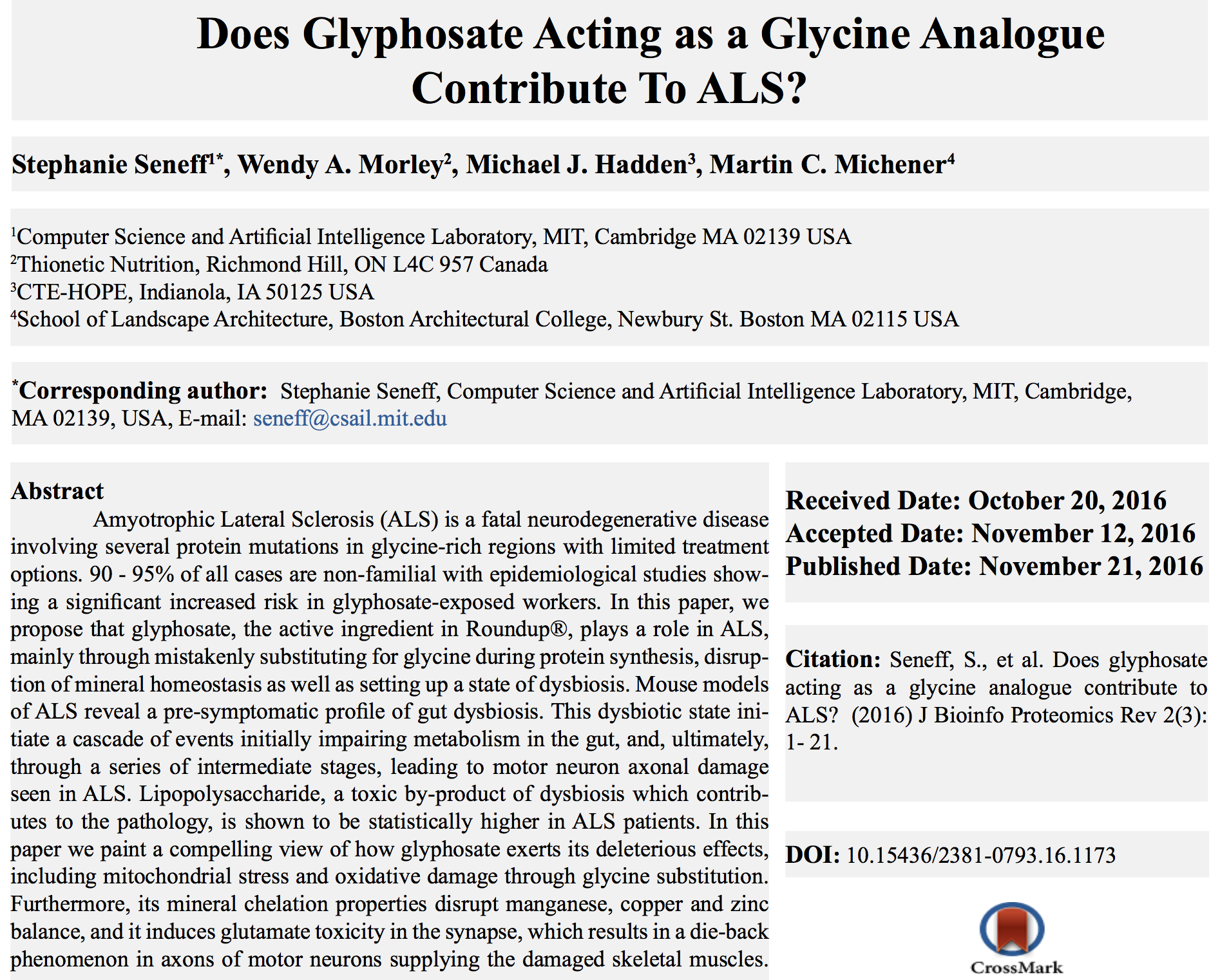 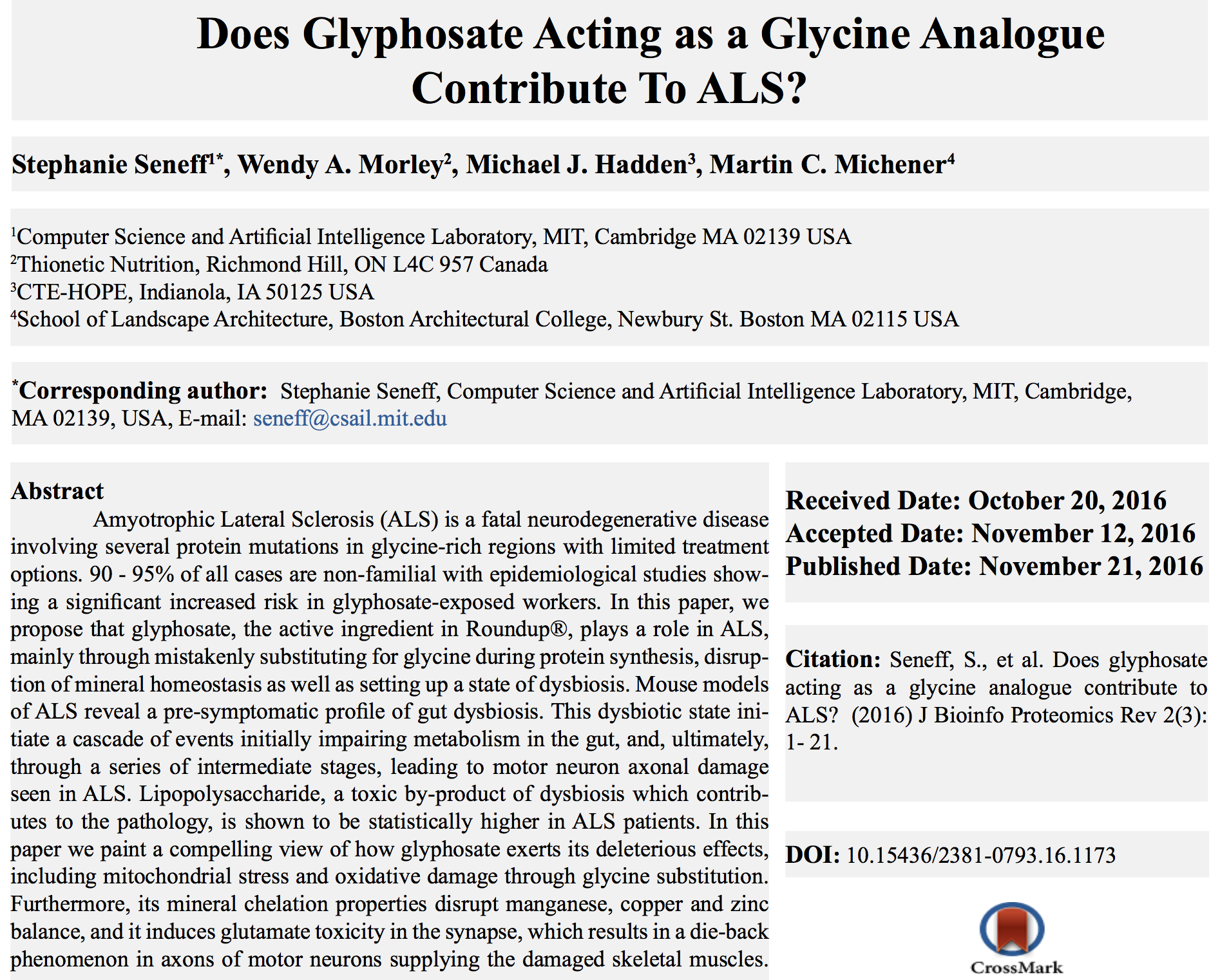 "In this paper, we propose that glyphosate, the active ingredient in Roundup®, plays a role in ALS, mainly through mistakenly substituting for glycine during protein synthesis, disruption of mineral homeostasis as well as setting up a state of dysbiosis. Mouse models of ALS reveal a pre-symptomatic profile of gut dysbiosis."
Food Allergies
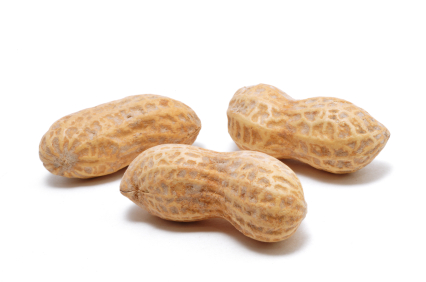 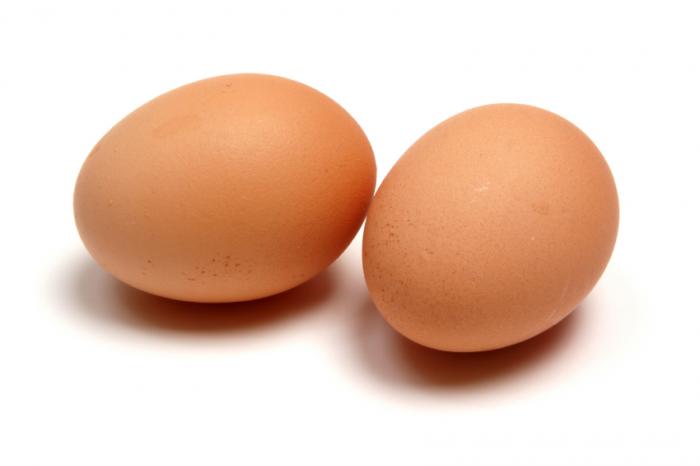 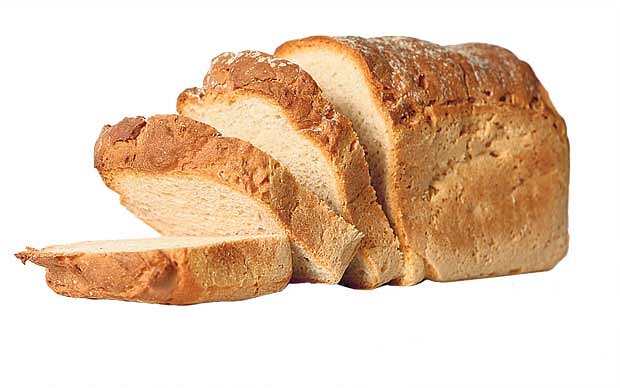 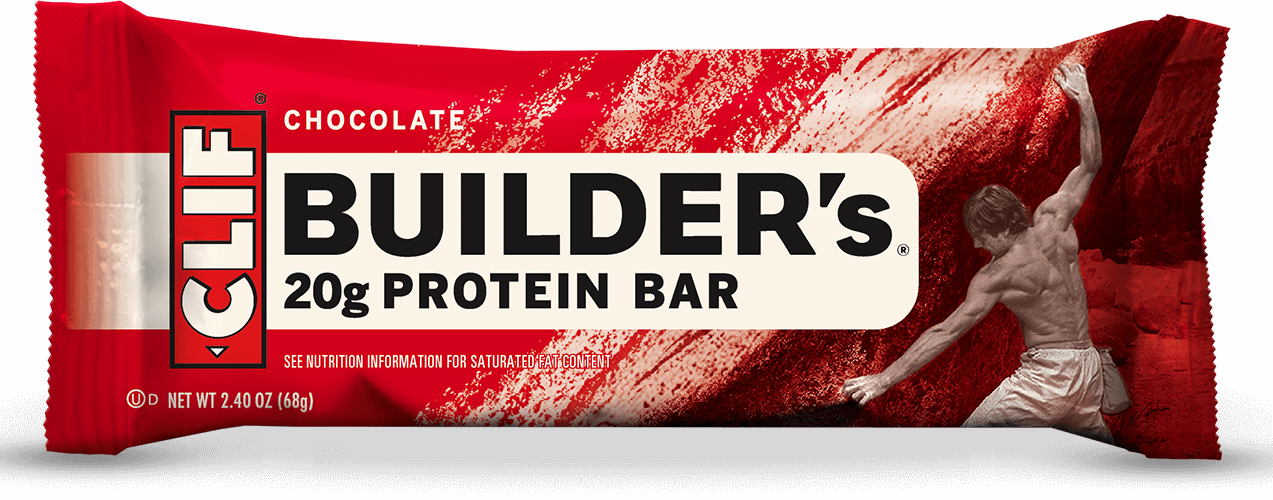 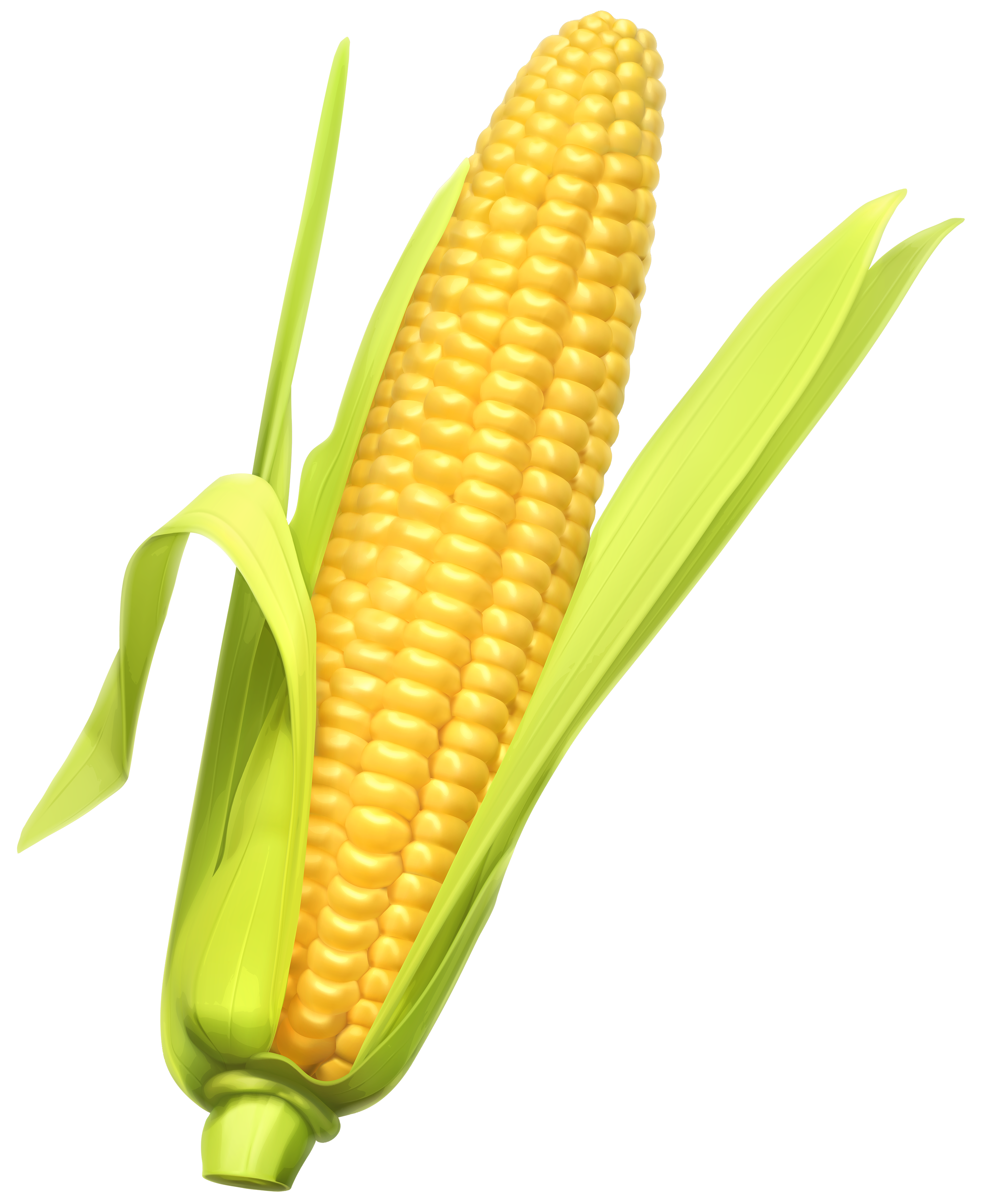 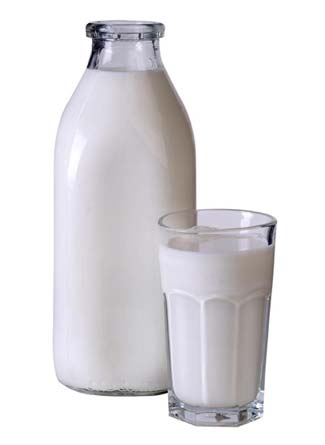 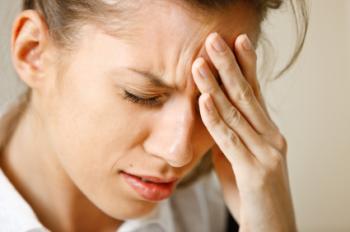 Food Allergies
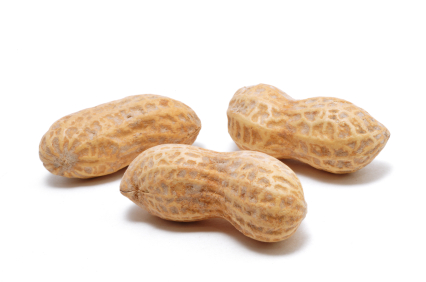 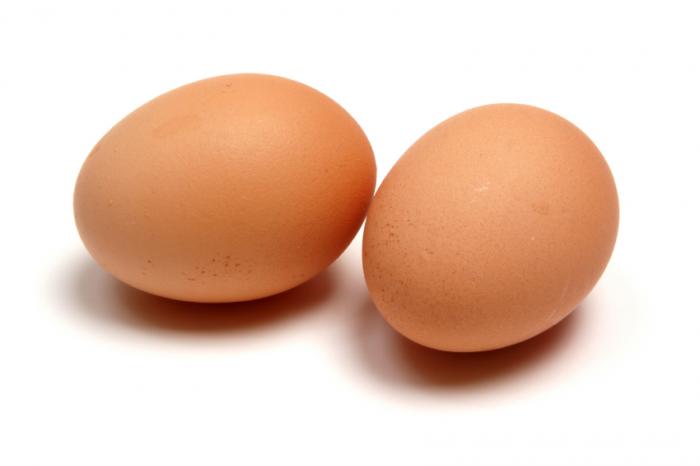 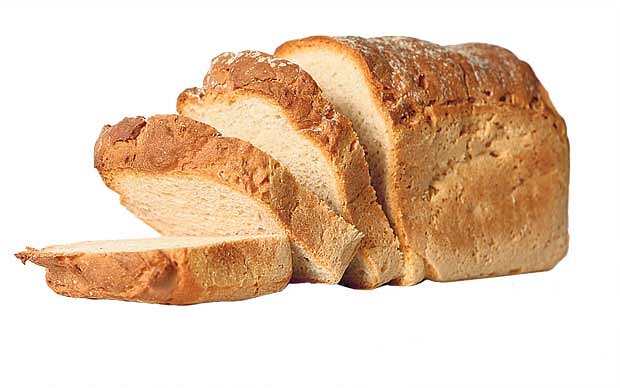 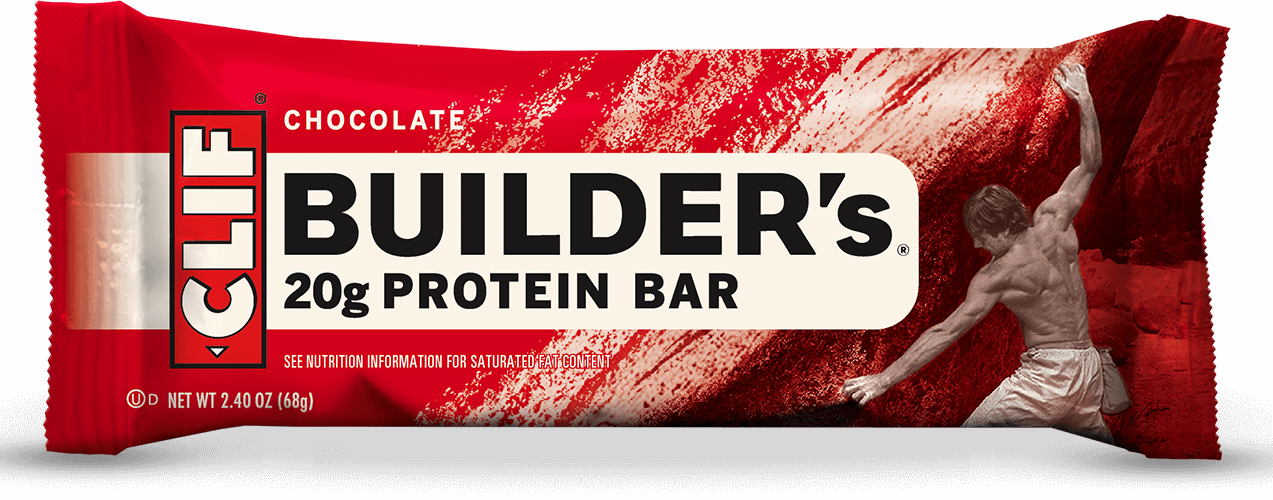 All of these foods can be expected to be contaminated with glyphosate,              given how they’re produced
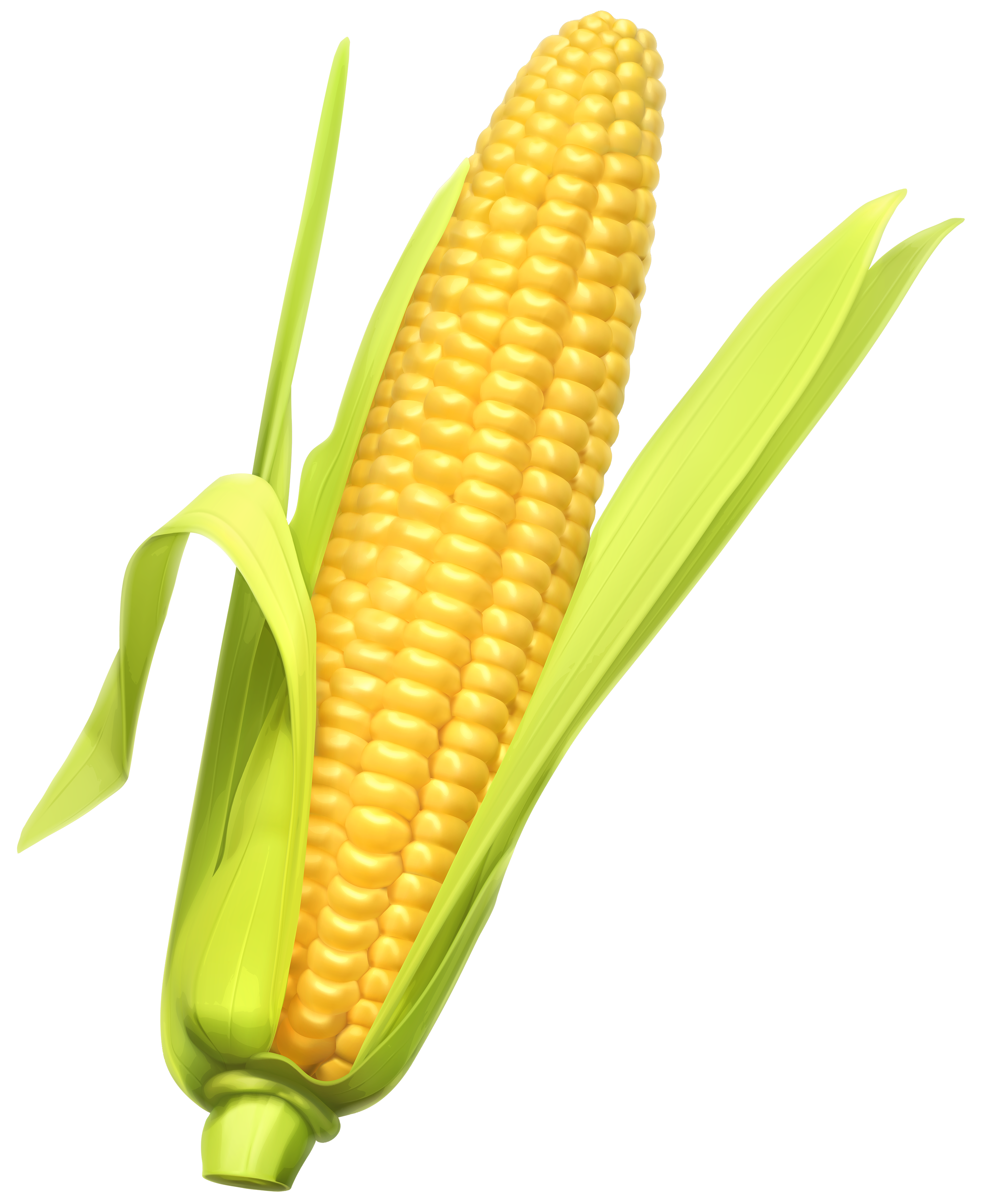 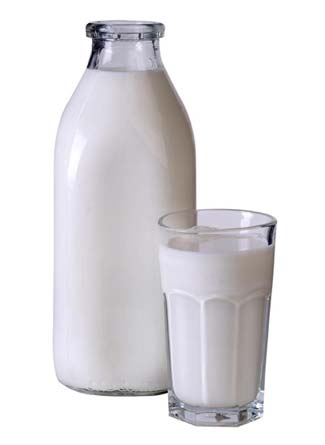 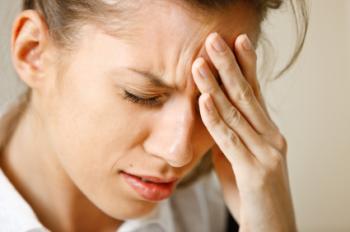 Food Allergies
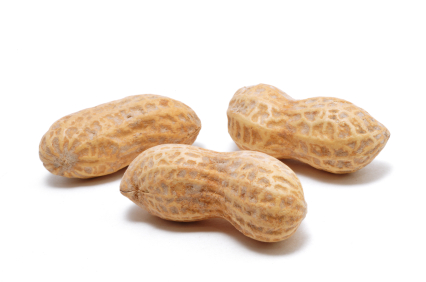 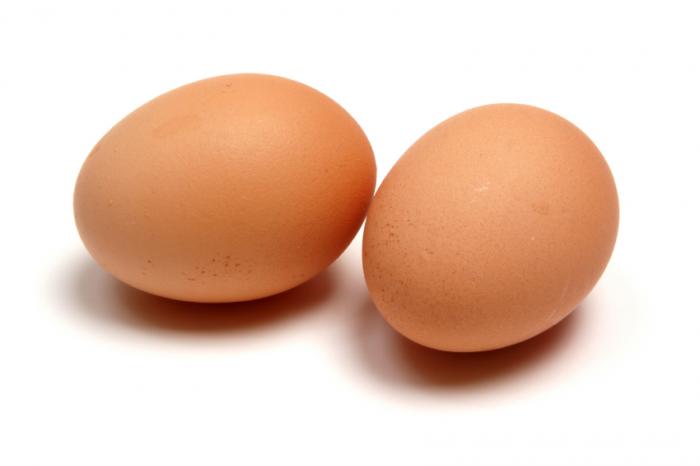 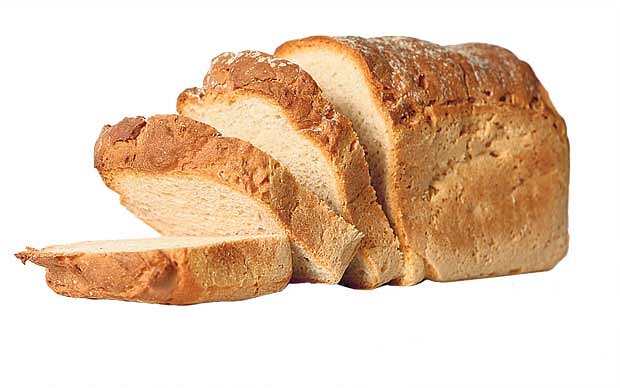 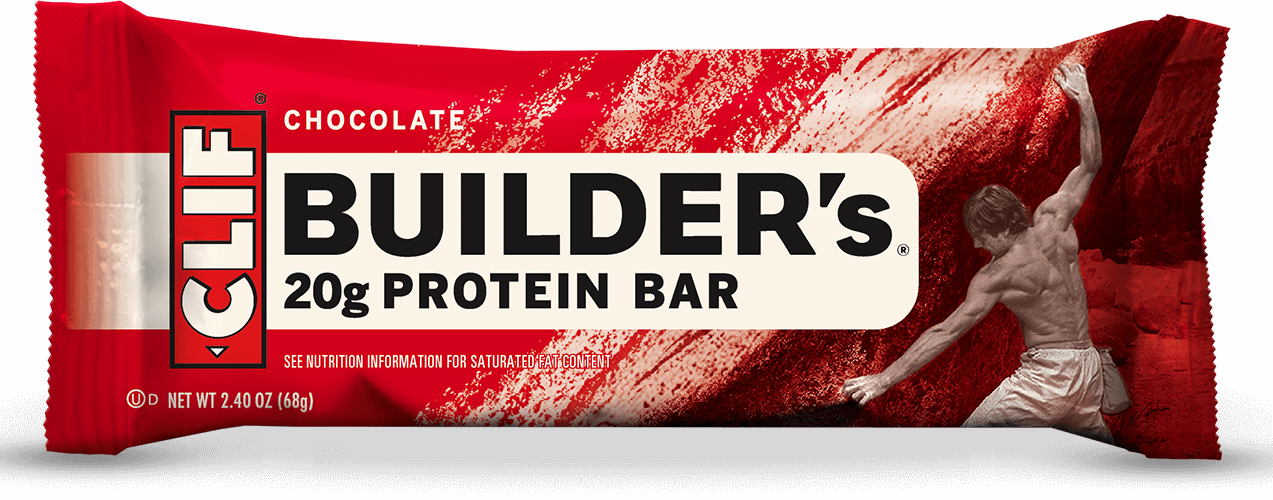 "In our study, with the largest case number reported thus far, the results supported the significant association between ASDs [autism spectrum disorders] and allergic diseases.”*
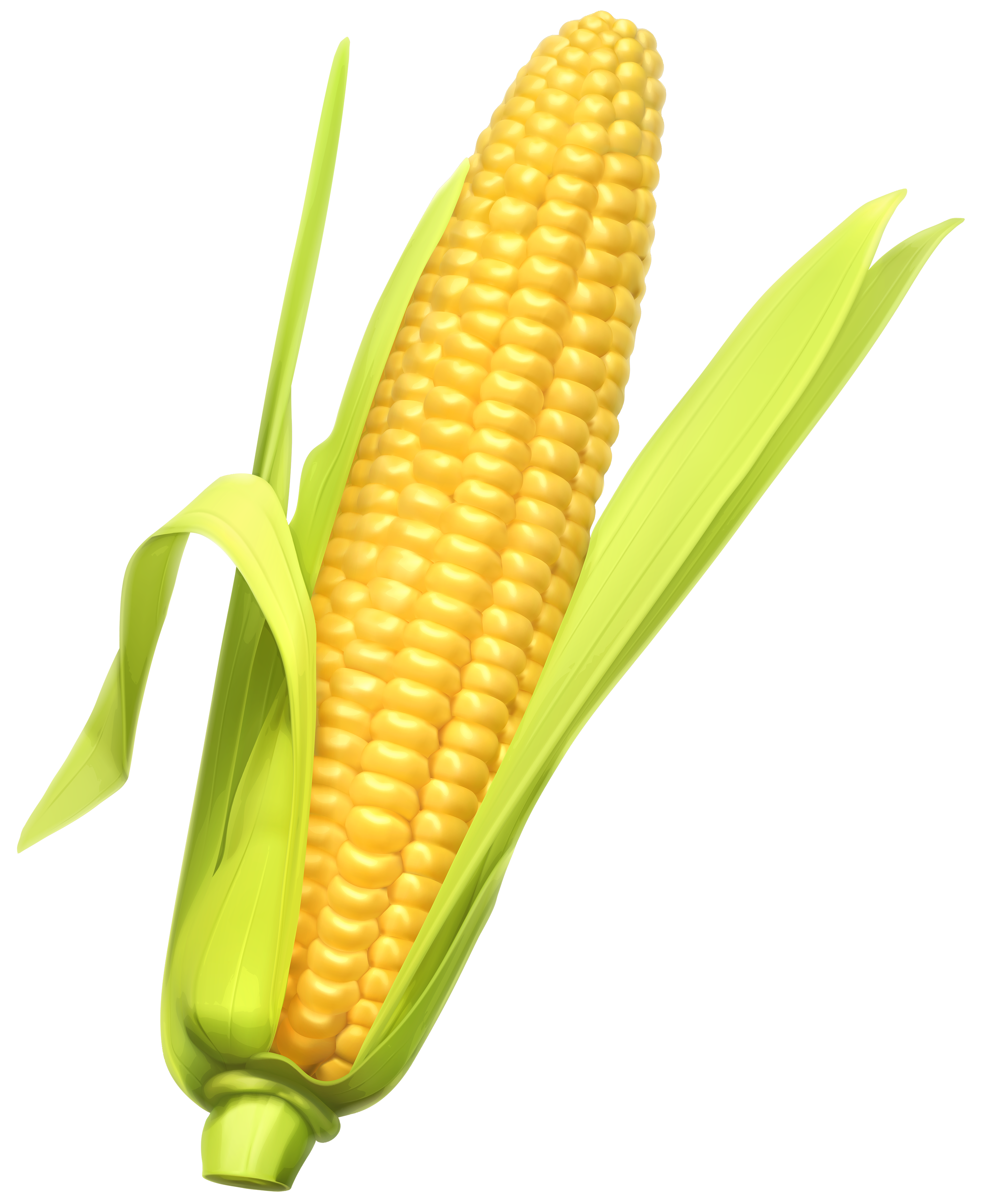 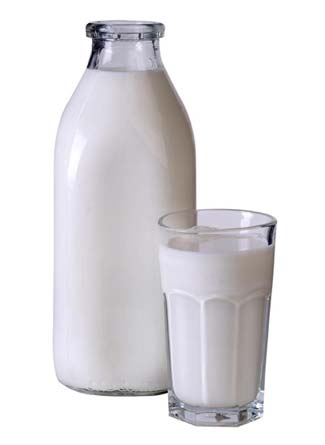 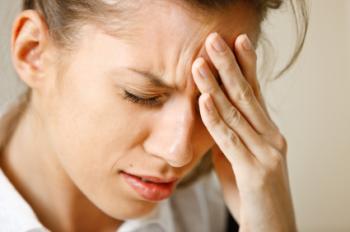 *J Chen et al. Int J Dev Neurosci. 2014 Jun;35:35-41.
Drugs and Autoimmune Disease*
Drugs that treat autoimmune disease have a huge problem with side effects
They suppress the immune system, and increase risk to tuberculosis, invasive fungal infections and lymphomas (cancers of the immune system)
Humira is a TNF-alpha inhibitor, which blocks the immune response
It costs about $3,100 per month
U.S. prescriptions for Humira have taken off in recent years: 1.5 million in 2011; 2.4 million in 2015.
It was linked to more than 209,000 adverse event reports since 2013, including more than 4,200 deaths.
* usatoday.com/story/news/nation-now/2017/03/19/
analysis-reports-drug-side-effects-increase-fivefold-12-years/99384190/
[Speaker Notes: rug_side_effects_rising_2017.text]
Collagen, Chronic Pain, 
and Opioid Drugs
Collagen and Gelatin
25% of the protein in our body is collagen 
25% of the amino acids in                                   collagen are glycines
Glyphosate substitution for                                            glycine will disrupt triple-helix formation and lead to diseases of the vasculature, joints and bones
Gelatin is derived from collagen in bones and ligaments sourced from cows and pigs fed glyphosate-contaminated GMO Roundup-Ready feed
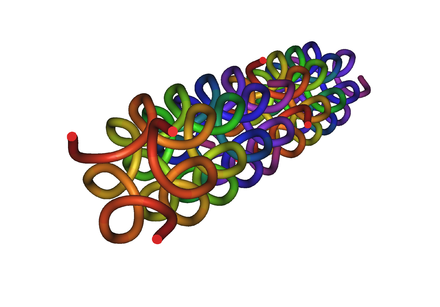 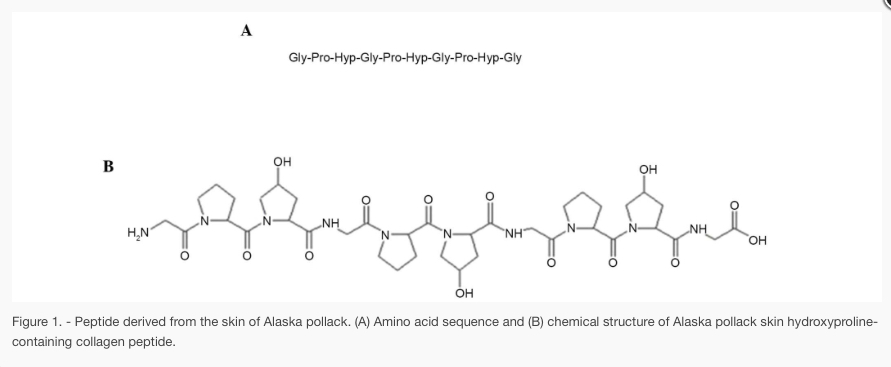 Glyphosate!
OH
OH
P
O
Common sequence in collagen
Products Containing Collagen/Gelatin !!
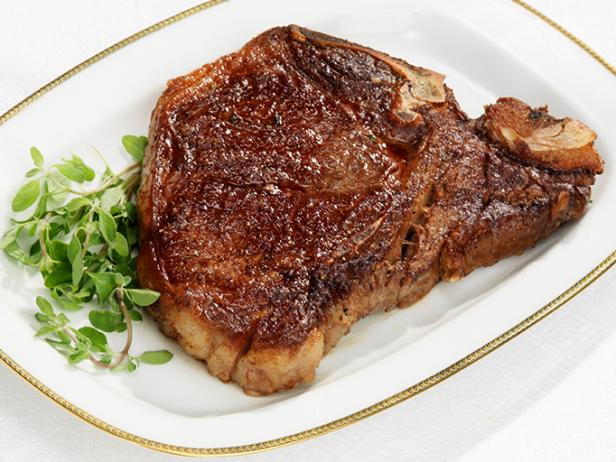 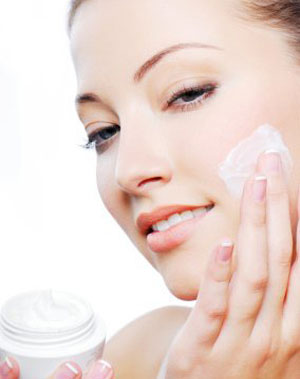 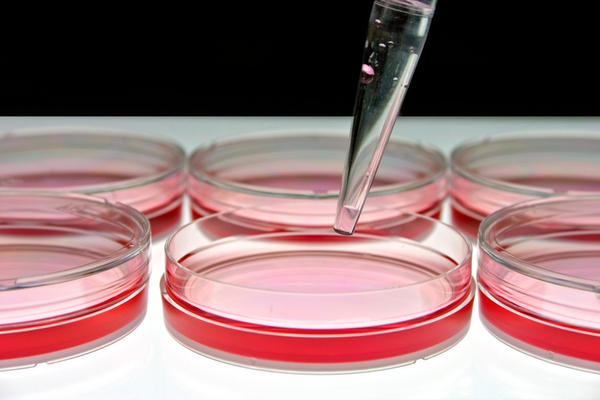 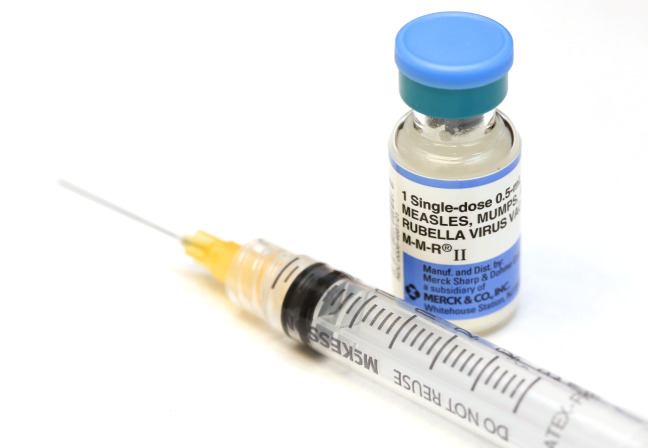 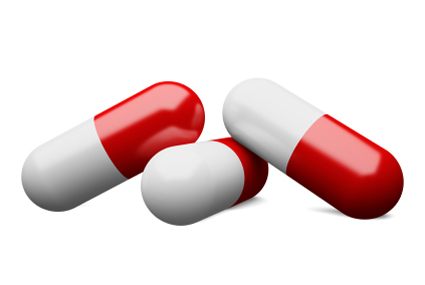 Chronic Pain*
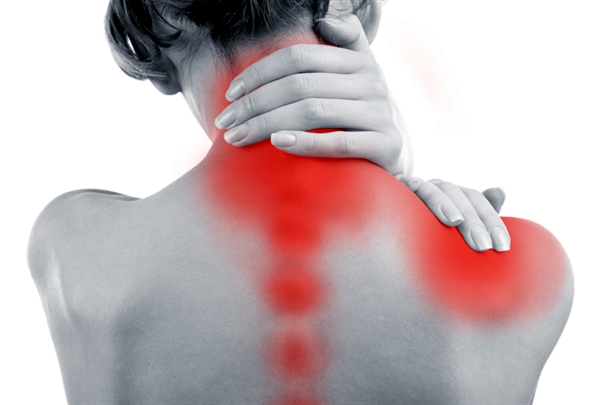 “The list of different types                                              of chronic pain syndrome                                            seems to be growing every                                                 day, including complex                                               regional pain syndrome,                                                failed back syndrome,                                                                 fibromyalgia, interstitial                                            cystitis, myofascial pain syndrome, postvasectomy pain, vulvodynia, pelvic pain syndrome –                         and on and on.“
*P. 42, Anna Lembke, Drug dealer, MD
.John’s Hopkins U Press, Baltimore, MD
[Speaker Notes: Book:]
Chronic Pain*
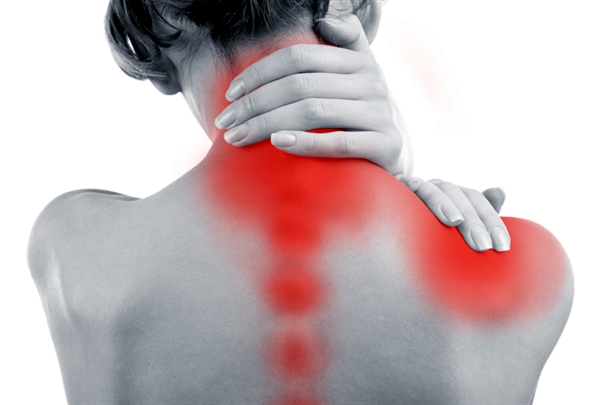 “The list of different types                                              of chronic pain syndrome                                            seems to be growing every                                                 day, including complex                                               regional pain syndrome,                                                failed back syndrome,                                                                 fibromyalgia, interstitial                                            cystitis, myofascial pain syndrome, postvasectomy pain, vulvodynia, pelvic pain syndrome –                         and on and on.“
Could the epidemic in bone and joint pain be due to glyphosate’s disruption of collagen’s tensile strength, elasticity and ability to hold water?
*P. 42, Anna Lembke, Drug dealer, MD
.John’s Hopkins U Press, Baltimore, MD
[Speaker Notes: Book:]
US Department of Health and Human Services Data on Pain-Killer Drug Abuse*
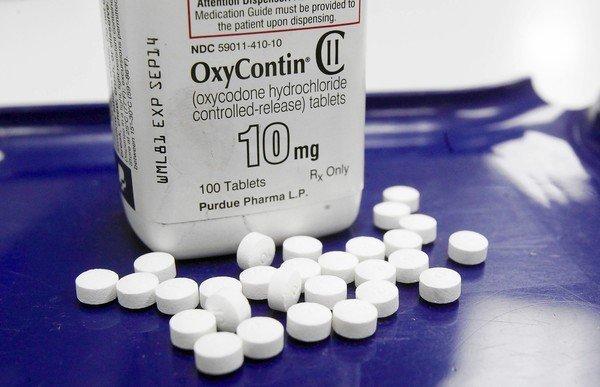 Drug overdose is the leading                                      cause of injury death in the                                        United States
Heroin, morphine, and                                             prescription pain relievers 
More people died from drug overdoses in 2014 than in any previous year on record
More than 6 out of 10 involved an opioid drug
More than 650,000 opioid prescriptions are dispensed every day
*http://www.hhs.gov/opioids/about-the-epidemic/
[Speaker Notes: ./Factsheet-opioids-061516.pdf]
US Department of Health and Human Services Data on Pain-Killer Drug Abuse*
According to PBS Evening News (Sept. 29, 2017), 64,000 deaths in the U.S. were attributed to opioid drug overdose in 2016.

This number increased to 72,000 in 2017    (up 10% from previous year)
(Reported August 16, 2018).
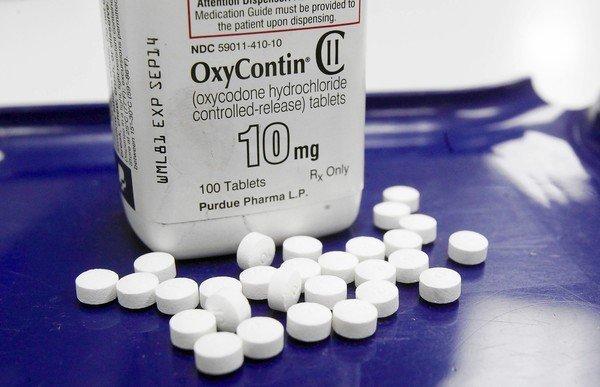 Drug overdose is the leading                                      cause of injury death in the                                        United States
Heroin, morphine, and                                             prescription pain relievers 
More people died from drug overdoses in 2014 than in any previous year on record
More than 6 out of 10 involved an opioid drug
More than 650,000 opioid prescriptions are dispensed every day
*http://www.hhs.gov/opioids/about-the-epidemic/
[Speaker Notes: ./Factsheet-opioids-061516.pdf]
Enkephalins!  Endogenous Opioid Ligands
Opioid receptors are distributed widely in the brain, and are also found in the spinal cord and digestive tract

All of the amino acids in enkephalin are compromised by glyphosate
Morphine stimulates opioid receptors with subsequent upregulation of enkephalin, leading to a 340% increase in enkephalin expression in the nucleus accumbens following morphine exposure to rats*
*MM Nieto et al. The Journal of Neuroscience 2002; 22(3):1034-1041.
[Speaker Notes: morphine_increases_enkephalins_2002.pdf

WIKI]
Enkephalins!  Endogenous Opioid Ligands
Opioid receptors are distributed widely in the brain, and are also found in the spinal cord and digestive tract

All of the amino acids in enkephalin are compromised by glyphosate
Does this have something to do with the               opioid drug overdose epidemic in America?
Morphine stimulates opioid receptors with subsequent upregulation of enkephalin, leading to a 340% increase in enkephalin expression in the nucleus accumbens following morphine exposure to rats*
*MM Nieto et al. The Journal of Neuroscience 2002; 22(3):1034-1041.
[Speaker Notes: morphine_increases_enkephalins_2002.pdf

WIKI]
“Expecting mothers' opioid use may stunt kids' learning”*,**
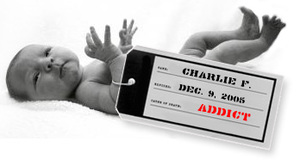 Children exposed to opioid drugs                                          in utero suffer from "newborn                                     abstinence syndrome” 
    (withdrawal symptoms)
Tremors, hard-to-soothe crying, diarrhea and difficulty feeding and sleeping 
Nearly 2,000 out of 7,200 children enrolled in Tennessee's Medicaid program were affected
1 in 7 require special classroom services for developmental delays and speech or language difficulties (compared to 1 in 10 in controls)
*www.nbcnews.com/health/health-news/
expecting-mothers-opioid-use-may-stunt-kids-learning-n905051
**M-M Fill et al.  Pediatrics 2018 [Epub ahead of print]
[Speaker Notes: opioid_pregnancy.text
Pediatrics_2014_opioid_pregnancy_learning_disabilities.pdf]
Collagen Damage  Thyroid Disease*
“Anything that destroys connective tissue or collagen, or prevents its proper formation in the first place, would                                                                       probably increase                                                                   the risk of thyroid                                                                 damage and AITD                                                    (Autoimmune                                                                   Thyroid Disease).”
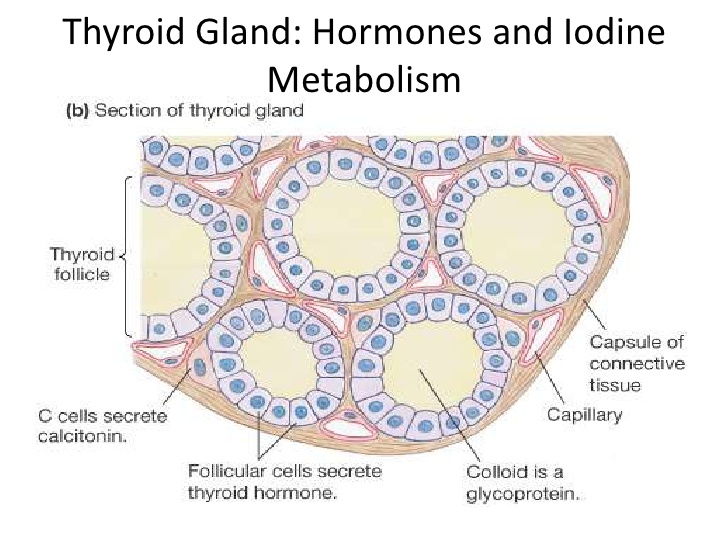 Connective Tissue
*http://fluoroquinolonethyroid.com/book_page/
thiodine-problems-were-not-the-only-issues
/thyroid-damage-due-to-collagenconnective-tissue-damage/
Alpha-Gal Antibodies: Allergy to Meat!*
"Meat allergy was first observed in the 1990s and formally described in 2009, which makes it a relatively recent arrival to the compendium of allergic conditions. Its most curious quality may be that it is seemingly triggered by a tick bite." 
The tick releases a protein called dipeptidyl peptidase that works as an adjuvant
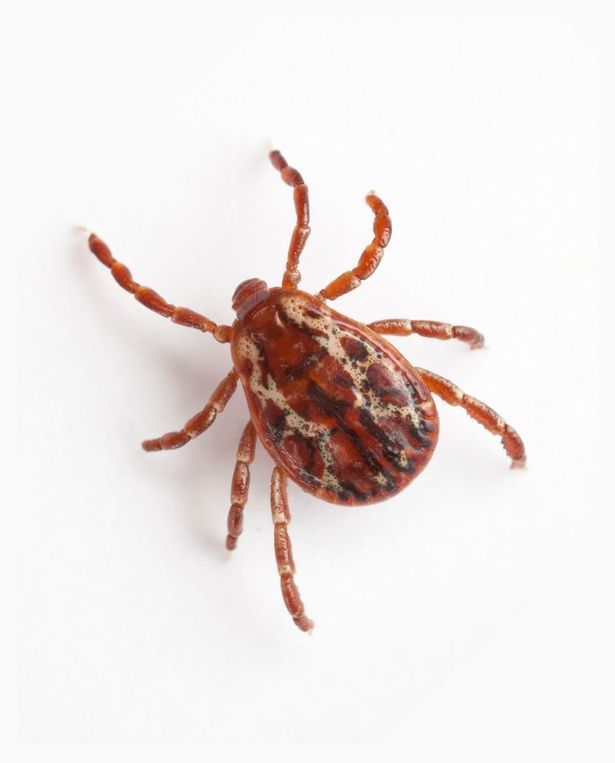 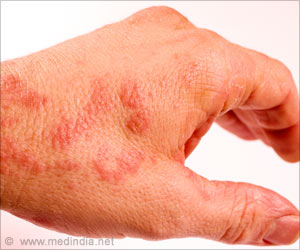 *"What the Mystery of the Tick-Borne Meat Allergy Could Reveal". 
NY Times July 24,2018.
[Speaker Notes: tick_induced_meat_allergy_WOW_2018.pdf
Tick_induced_meat_allergy.text
ipeptidyl_peptidase_tick_anaphylaxis_alignments_glycines_2017.pdf]
Dipeptidyl Peptidase Alignments*
Human
Alpha-gal is a kind of sugar that binds to the dipeptidyl peptidase from the saliva of the tick
It also binds to proteins found in meats
*I Sabljic et al. PLoS ONE 12(11): e0187295.
[Speaker Notes: ipeptidyl_peptidase_tick_anaphylaxis_alignments_glycines_2017.pdf]
Dipeptidyl Peptidase Alignments*
Human
Is glyphosate contamination in dipeptidyl peptidase making it more allergenic than before?
Alpha-gal is a kind of sugar that binds to the dipeptidyl peptidase from the saliva of the tick
It also binds to proteins found in meats
*I Sabljic et al. PLoS ONE 12(11): e0187295.
Ehlers Danlos Syndrome
Hypermobile spectrum disorders are                                common, but often remain                                     misdiagnosed or under-diagnosed
They can be caused genetically                                                            by a mutation in one of the glycine                                     residues in collagen 
They can also be caused/aggravated                                      (I suspect) by glyphosate substituting for glycine       during collagen synthesis.
Symptoms include loose joints, stretchy skin, and abnormal scar formation.
Complications include aortic dissection, joint dislocations, scoliosis, chronic pain, or early osteoarthritis.
What’s Coming in Part II
Immunity, Inflammation and Cancer
Prescription Drugs
Glyphosate and Vaccines
How Much More Evidence Do We Need?
Fighting Back
How to Stay Healthy in a Toxic World